Jméno autora: Mgr. Ladislav KažimírDatum vytvoření: 02.05.2013
Číslo DUMu: VY_32_INOVACE_15_Ch_OCH
Ročník: II.
Vzdělávací oblast: Přírodovědné vzdělávání
Vzdělávací obor: Chemie
Tematický okruh: Organická chemie
Téma: Karboxylové kyseliny
Metodický list/anotace:
Prezentace je určena pro téma Karboxylové kyseliny v rozsahu SŠ.Zopakování základních fyzikálních a chemických vlastností, reakcí a výskytu. Seznámení studentů se systematickým názvoslovím  i triviálním, lze doplnit o další příklady . Typičtí zástupci, jejich vlastnosti, průmyslová výroba a využití.
KARBOXYLOVÉ KYSELINY
Obr.1
KARBOXYLOVÉ KYSELINY, PŘÍPRAVA  A VÝROBA
VÝSKYT KARBOXYLOVÝCH KYSELIN
NÁZVOSLOVÍ KARBOXYLOVÝCH KYSELIN
FYZIKÁLNÍ VLASTNOSTI
CHEMICKÉ VLASTNOSTI
PŘEHLED KARBOXYLOVÝCH KYSELIN
KYSELINA MRAVENČÍ
KYSELINA OCTOVÁ
KYSELINA PROPIONOVÁ
KYSELINA MÁSELNÁ
KYSELINA PALMITOVÁ
1
[Speaker Notes: Poklepem na příslušnou položku přejde prezentace na příslušnou stránku. Poklepem na šipku, vpravo nahoře, se vrací na str. – přehled]
KYSELINA STEAROVÁ
KYSELINA AKRYLOVÁ
KYSELINA OLEJOVÁ
KYSELINA LINOLOVÁ
KYSELINA ŠŤAVELOVÁ
KYSELINA MALONOVÁ
KYSELINA JANTAROVÁ
KYSELINA ADIPOVÁ
KYSELINA BENZOOVÁ
KYSELINA FTALOVÁ
2
KYSELINA TEREFTALOVÁ
[Speaker Notes: Poklepem na příslušnou položku přejde prezentace na příslušnou stránku. Poklepem na šipku, vpravo nahoře, se vrací na str. – přehled]
Karboxylové kyseliny
obsahují aspoň jednu karboxylovou skupinu -COOH
Karboxylová skupina vzniká připojením hydroxylové skupiny –OH ke karbonylové skupině (oxoskupině) >C=O.
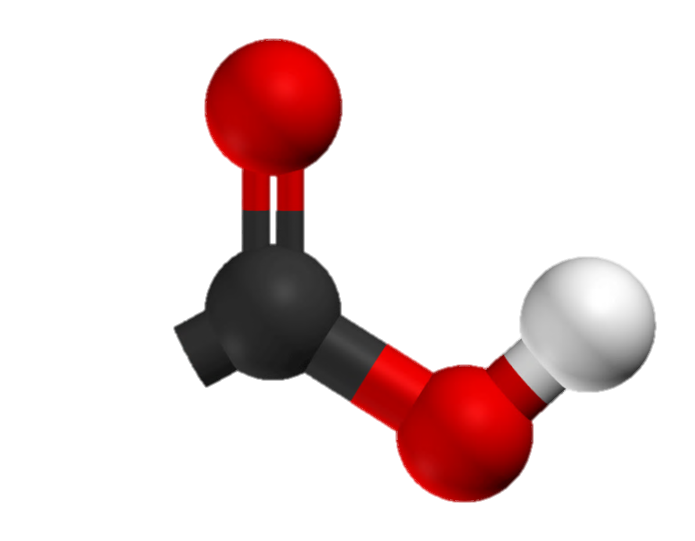 charakteristická skupina
-COOH
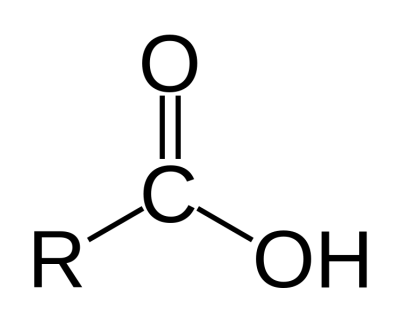 Karboxylové kyseliny vznikají z uhlovodíků postupnou oxidací přes alkohol a aldehyd.
R-CH3 → R-CH2-OH → R-CH=O → R-COOH
Karboxylové kyseliny
Příprava a výroba
Oxidace alkoholů silnými oxidanty
R – CH2OH + KMnO4 →  R – COOH
Oxidace aldehydů silnými oxidanty
R – CHO + KMnO4 →  R – COOH
Hydrolýza („zmýdelnění“) esterů
R – COOH – R´ + OH  → R – COO– + R´ – OH
Reakce Grignardova činidla s CO2 + hydrolýza
R – MgCl  + CO2 + H+ →  R – COOH + MgII + Cl –
Karboxylové kyseliny - přirozený výskyt
Některé karboxylové kyseliny se v přírodě vyskytují volně
kyselina mravenčí v tělech mravenců, kopřivy, včely, vosy, medúzy
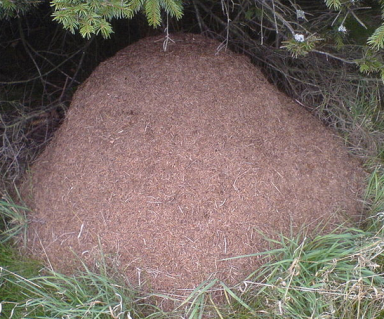 Obr.7
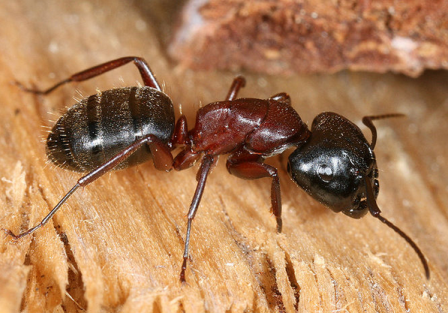 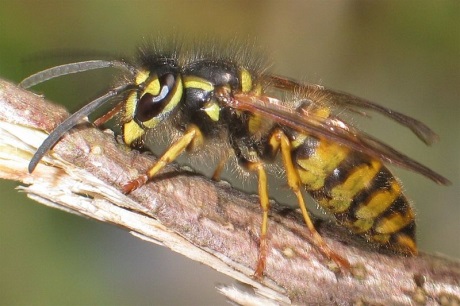 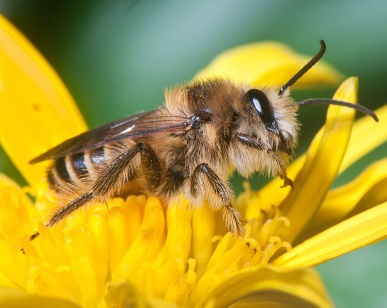 Obr.4
Obr.2
Obr.3
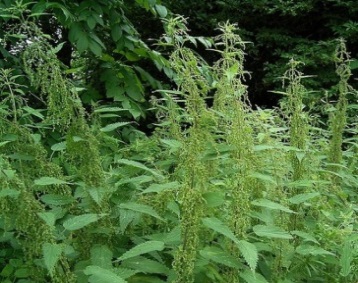 kyselina octová vzniká při hnití rostlinných i živočišných produktů
Obr.8
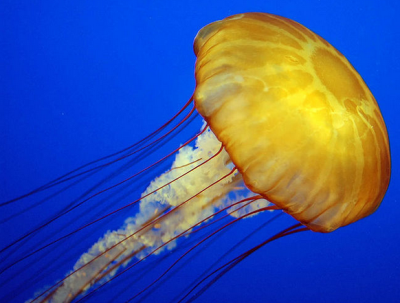 Obr.6
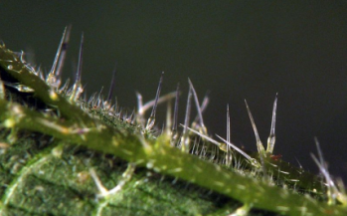 mnoho těchto kyselin je obsaženo také v ovoci a zelenině, např. kyselina šťavelová, jablečná,citronová nebo vinná
Obr.5
estery mastných kyselin - lipidy (tuky, oleje, vosky …)
aminokyseliny jsou základem proteinů, tedy i enzymů
Názvosloví karboxylových kyselin
názvy jsou tvořené podstatným jménem kyselina a přídavným jménem vytvořeným z názvu uhlovodíku a přípony –ová
jestliže se mezi základní skelet nezapočítává atom uhlíku karboxylové skupiny –COOH (na benzenovém jádře …), použije se koncovka –karboxylová
když některá karboxylová skupina není započítána do základního řetězce, používá se předpona karboxy-
při číslování řetězce má karbonylová sloučenina nejvyšší prioritu
mnoho karboxylových kyselin má své triviální, častěji používané názvy
ethanová je častěji známa jako kyselina octová …
Názvosloví karboxylových kyselin
HCOOH
CH3COOH
CH3CH2COOH
kyselina propanová
kyselina ethanová
kyselina methanová
kyselina octová
kyselina mravenčí
kyselina propionová
CH3(CH2)10COOH
CH3(CH2)14COOH
CH3(CH2)16COOH
kyselina dodekanová
kyselina hexadekanová
kyselina oktadekanová
kyselina laurová
kyselina stearová
kyselina palmitová
CH2=CHCOOH
C17H33COOH
C17H29COOH
kyselina propenová
kyselina oktadec-9-enová
kyselina oktadeka-9,12,15-trienová
kyselina akrylová
kyselina olejová
kyselina linolenová
Názvosloví karboxylových kyselin
HOOC-COOH
HOOC-CH2-COOH
HOOC-(CH2)2-COOH
kyselina methandiová
kyselina propandiová
kyselina butandiová
kyselina šťavelová
kyselina malonová
kyselina jantarová
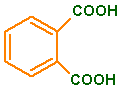 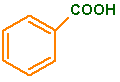 kyselina benzenkarboxylová
kyselina benzen- 1,2-dikarboxylová
kyselina benzoová
kyselina ftalová
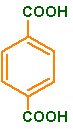 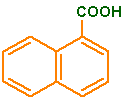 kyselina naftalen-1-karboxylová
kyselina benzen- 1,4-dikarboxylová
kyselina tereftalová
kyselina 1-naftoová
Fyzikální vlastnosti
s nižším počtem atomů uhlíků jsou obvykle kapaliny nepříjemného zápachu
dvojsytné (s více skupinami –COOH) a aromatické karboxylové kyseliny jsou krystalické, pevné látky
rozpustnost karboxylových kyseliny ve vodě klesá společně s rostoucím počtem atomů uhlíku v řetězci
rozpustnost karboxylových kyseliny ve vodě roste se zvyšujícím se počtem karboxylových skupin
v kapalném či pevném skupenství existuje většina karboxylových kyselin ve formě dimeru (vznik vodíkových vazeb mezi karboxyly)
Fyzikální vlastnosti
kyseliny s dlouhými alfatickými zbytky mají amfifilní vlastnosti, jsou zároveň hydrofilní i hydrofobní
jsou využívány jako detergenty (odmašťovače)
v přírodě mohou mít stejnou funkci, především však slouží k tvorbě biologických membrán
karboxylová skupina je polární a vytváří vodíkové můstky
nasycené kyseliny - mají v řetězci jednoduché vazby
nenasycené kyseliny - mají v řetězci alespoň jednu dvojnou nebo trojnou vazbu
nasycené kyseliny - odvozené od aromatického jádra
Chemické vlastnosti
v porovnání s minerálními kyselinami jsou kyselinami výrazně slabšími
při disociaci se odštěpuje proton z karbonylové skupiny a vzniká karboxylátový anion
R – COOH + OH− → R – COO− + H2O
neutralizace
reakce se zásadou - vzniká voda a sůl kyseliny
R – COOH + NaOH → R – COONa + H2O
jedná se o zvratnou reakci, sůl je rozkládána vzniklou vodou
soli vyšších karboxylových kyselin se nazývají mýdla
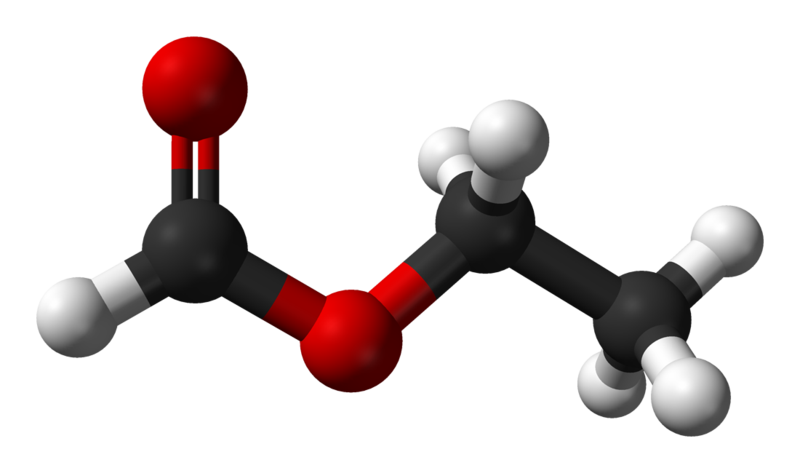 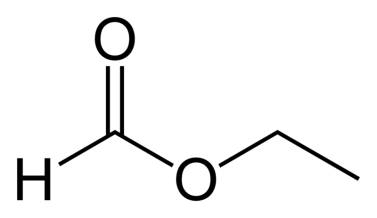 Chemické vlastnosti
esterifikace
reagce s alkoholem- vzniká voda a ester
R – COOH + R' – OH → R – COOR' + H2O
vodík OH skupiny alkoholů je kyselejší než karboxylová skupina
karboxylová kyselina se tedy v reakci chová jako zásada
Naprostá většina lipidů jsou estery ( nejčastější složka tuků a olejů je triacylglycerol, ester vyšších - mastných kyselin a trojsytného alkoholu glycerolu.
Mezi estery patří velké množství látek používaných jako chuťové esence v potravinách, například rumová esence je chemicky ethylformiát.
Chemické vlastnosti
dekarboxylace
karboxylová kyselina ztrácí karboxylovou skupinu
HOOC – CH2 – COOH → CH3 – COOH + CO2
při kvašení kyseliny pyrohroznové (ethanolové kvašení) dochází k zániku karboxylové skupiny a vzniku alkoholu (ethanolu)
CH3 – CO – COOH (+kvasinky, energie) → CH3 – CH2OH
oxidace
oxiduje pouze kyselina mravenčí (HCOOH) za vzniku vody a CO2
2 HCOOH + O2 → 2CO2 + 2H2O
Monokarboxylové nasycené kyseliny
* názvy jsou odvozené od latinských názvů kyselin, názvy odvozené od českých názvů mají koncovku „-an“ (např.: octan)
Monokarboxylové nasycené kyseliny
* názvy jsou odvozené od latinských názvů kyselin, názvy odvozené od českých názvů mají koncovku „-an“ (např.: octan)
Monokarboxylové mononenasycené kyseliny
Dikarboxylové nasycené kyseliny
* názvy jsou odvozené od latinských názvů kyselin, názvy odvozené od českých názvů mají koncovku „-an“ (např.: octan)
Monokarboxylové polynenasycené kyseliny
Polykarboxylové nenasycené kyseliny
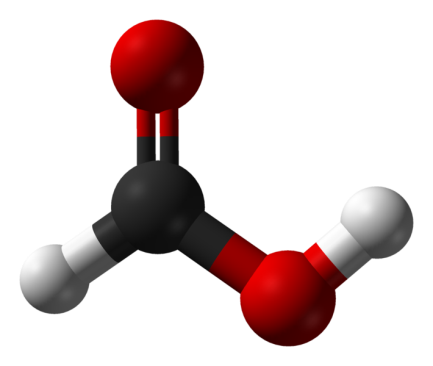 HCOOH
Kyselina mravenčí
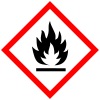 methanová kyselina
Obr.10
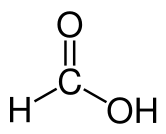 acidum formicum
Obr.11
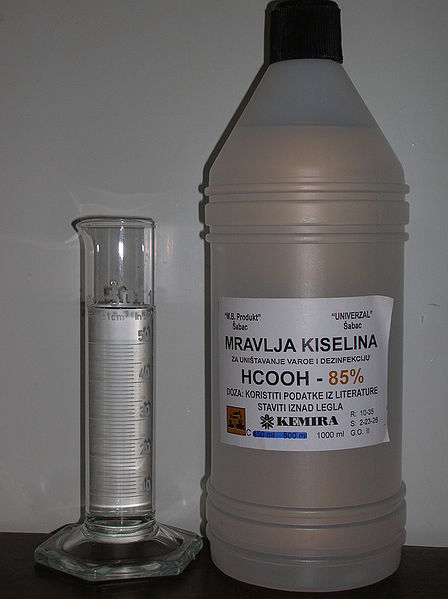 bezbarvá na vzduchu dýmající kapalina
ostře páchnoucí
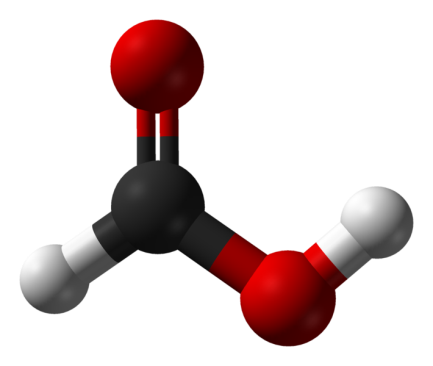 má leptavé účinky
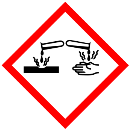 tuhne  při 8°C
Obr.9
silné redukční účinky
mísitelná s vodou a v polárních organických rozpouštědlech
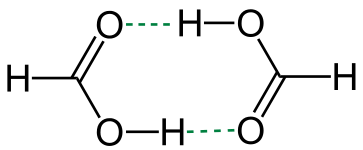 tvoří cyklické dimery
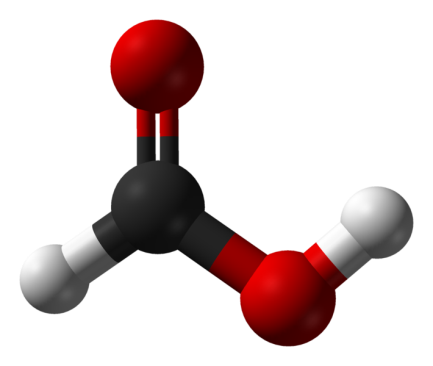 HCOOH
Kyselina mravenčí
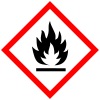 methanová kyselina
Obr.10
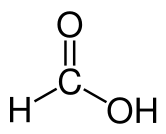 acidum formicum
Kontakt s kyselinou mravenčí nebo koncentrovanými parami dráždí dýchací cesty a oči.
V koncentracích vyšších než 10%při styku s kůží vedek závažným popáleninám a tvorbě puchýřů.
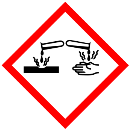 Ve formě metabolitů methanolu -  kyselina mravenčí a formaldehyd -  jsou zodpovědné za poškození zrakového nervu, což způsobuje slepotu při methanolové otravě.
Obr.9
Koncentrovaná kyselina se pomalu rozkládá na oxid uhelnatý a vodu, což vede k zvýšování tlaku v nádobě. Z tohoto důvodu, je 98% kyselina dodávána v plastových lahvích s automatický odvzdušňovacími uzávěry.
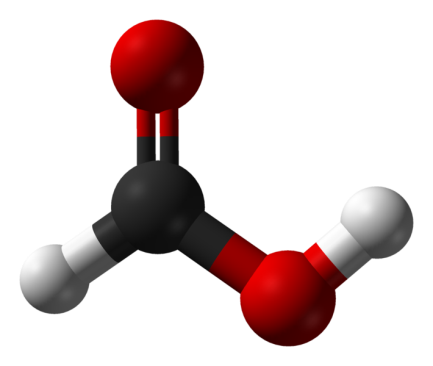 HCOOH
Kyselina mravenčí
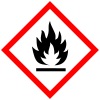 methanová kyselina
Obr.10
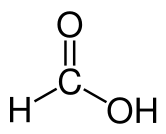 acidum formicum
vyskytuje se v tělech mravenců, kopřivách, včely – jed (obsah mezi 50 a 1000 mg na kg medu), vosy, medúzy
Obr.7
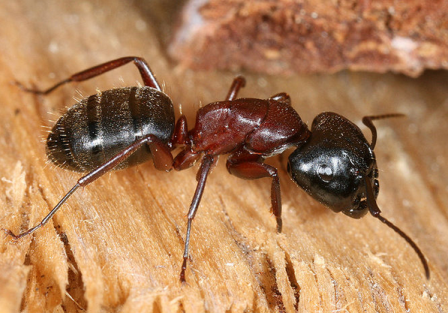 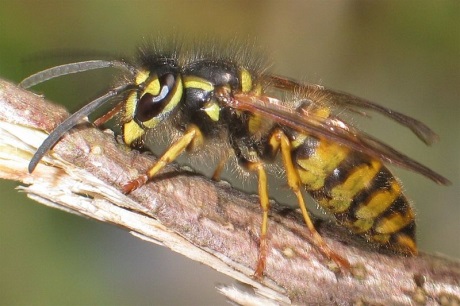 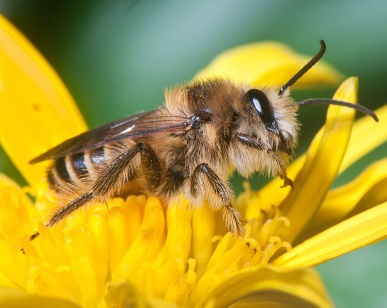 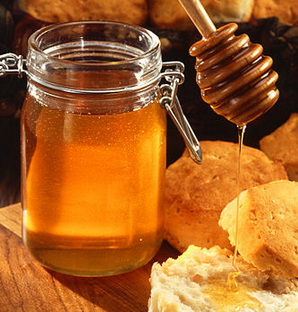 Obr.4
Obr.3
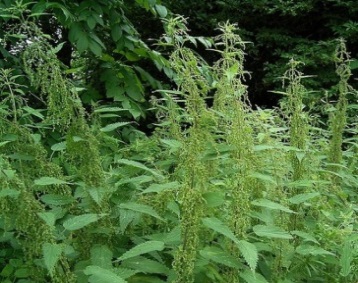 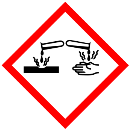 Obr.9
Obr.8
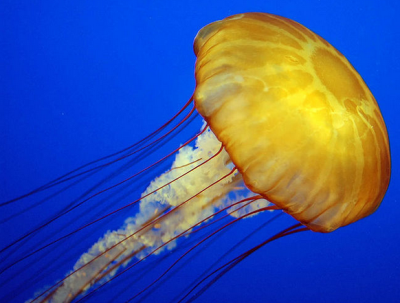 Obr.6
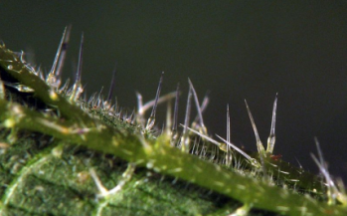 Obr.12
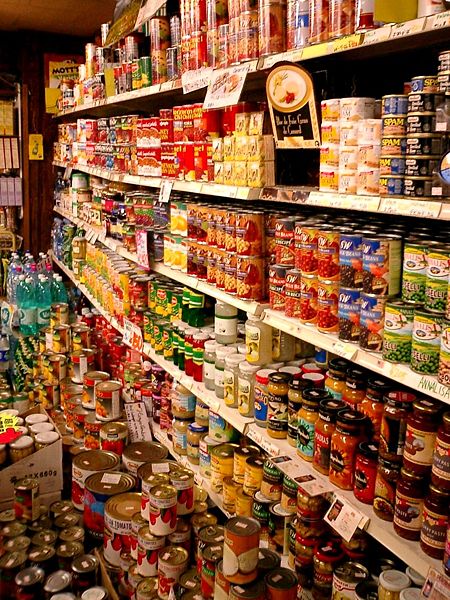 Použití
Obr.14
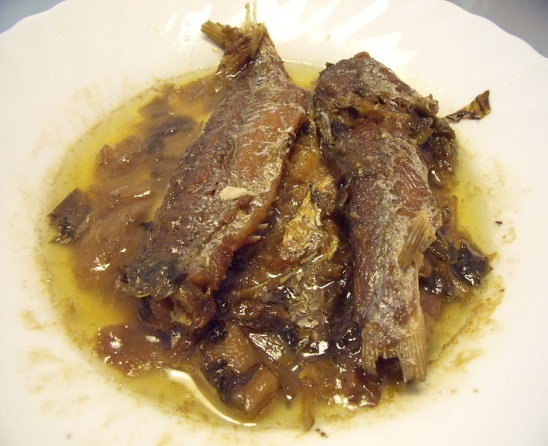 Obr.5
konzervační prostředek - E236
ryby, ovoce a zelenina
Obr.13
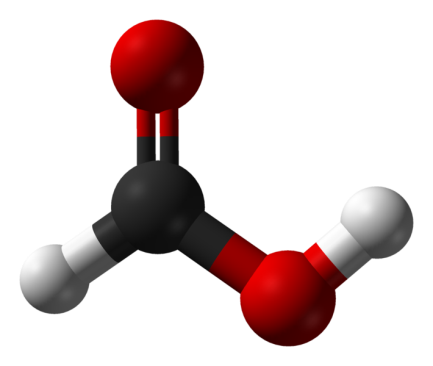 HCOOH
Kyselina mravenčí
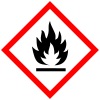 methanová kyselina
Obr.10
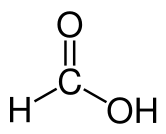 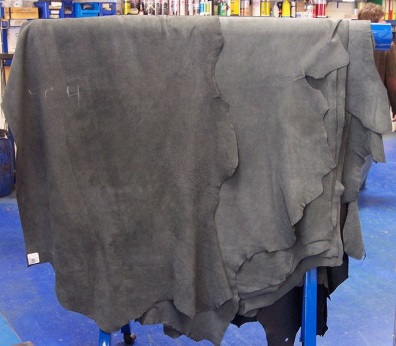 acidum formicum
Použití
výroba barviv
v koželužství odvápnění a barvení kůží
Obr.15
textilní průmysl - leptání vzorů
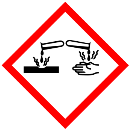 koagulant při výrobě kaučuku (vysrážení latexového mléka)
Obr.9
konzervační prostředek siláže a jiných krmiv
včelaři používají k léčbě včel proti roztočům varroa
Obr.17
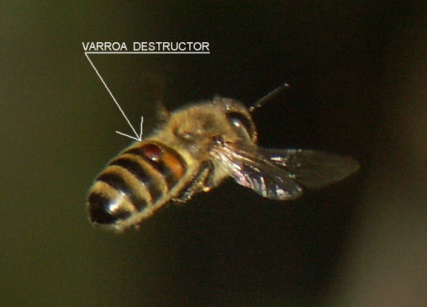 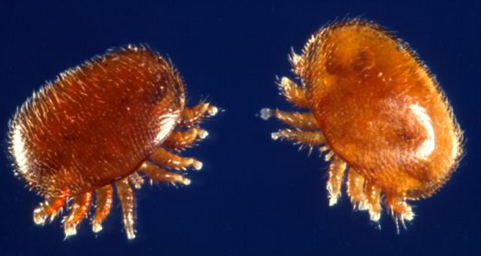 dezinfekční prostředky - odstranění vodního a močového kamene
Obr.16
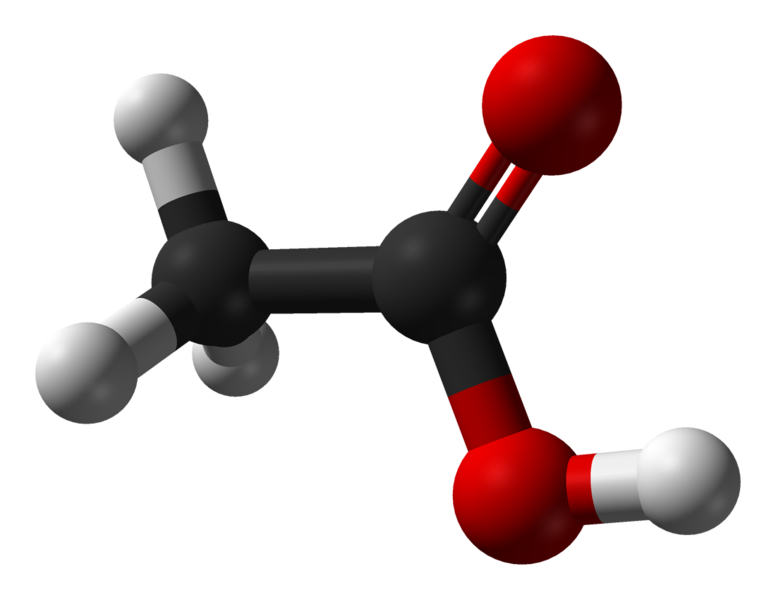 CH3 – COOH
Kyselina octová
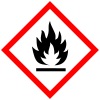 ethanová kyselina
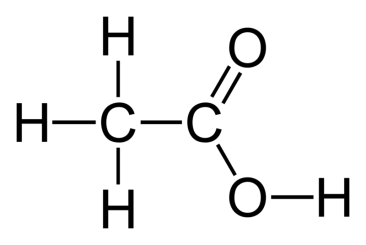 Obr.10
acidum aceticum
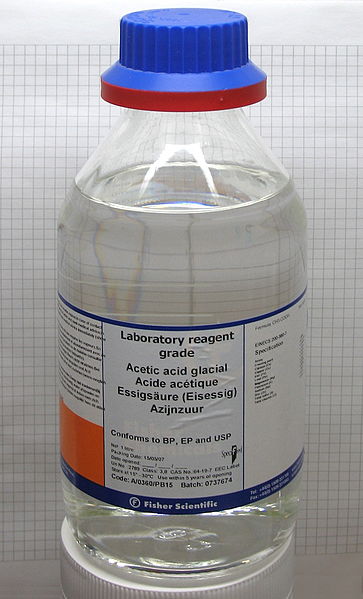 bezbarvá ostře páchnoucí kapalina
má leptavé účinky
hygroskopická - pohlcuje vzdušnou vlhkost
Obr.18
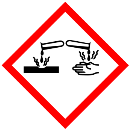 mísitelná s vodou a v polárních organických rozpouštědlech
Obr.9
bezvodá kyselina tuhne při teplotě +16,6°C na bezbarvou až bílou krystalickou látku, připomínající led
Obr.20
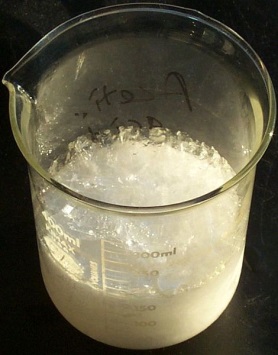 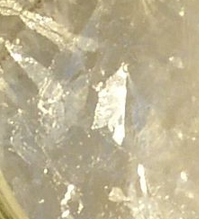 tvoří cyklické dimery
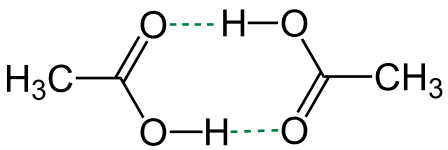 Obr.19
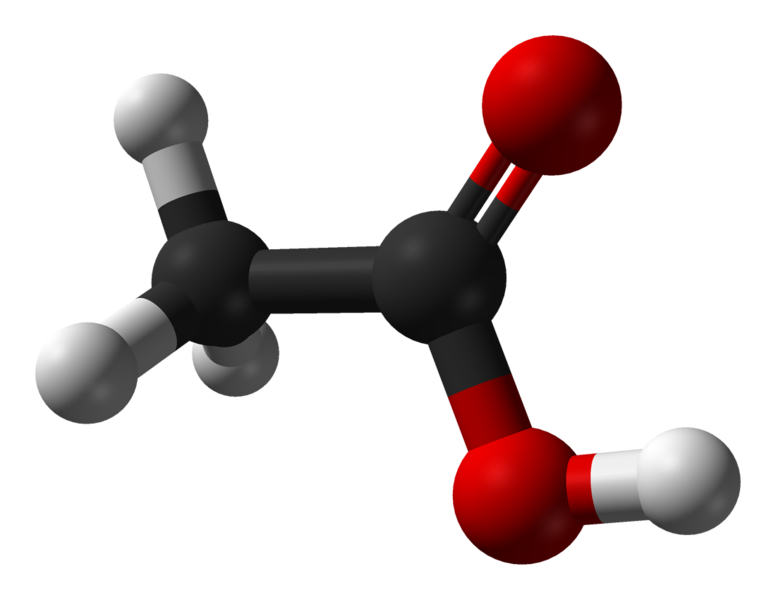 CH3 – COOH
Kyselina octová
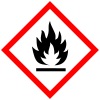 ethanová kyselina
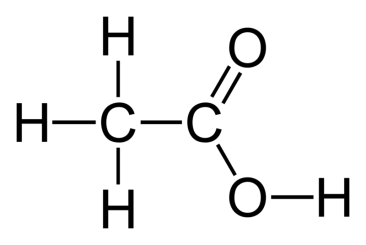 Obr.10
acidum aceticum
koncentrovaná kyselina může způsobit popálení pokožky, trvalé poškození očí a podráždění sliznic
latexové rukavice neposkytují ochranu (butadienový-kaučuk Buna-N [ butadien a akrylonitril (ACN) ])
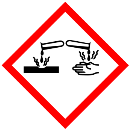 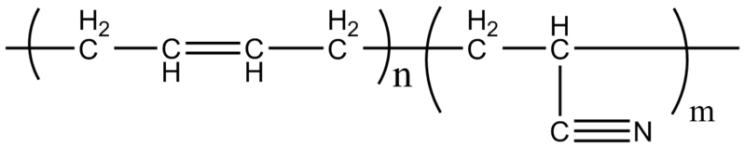 Obr.9
požití koncentrované kyseliny octové způsobuje poleptání sliznic v ústech, jícnu a žaludku, které může vést až k proděravění stěn trávicího ústrojí
ve velkých dávkách může vést až k úmrtí
okolní t nad 39°C - výbušné směsi se vzduchem (5,4 - 16%)
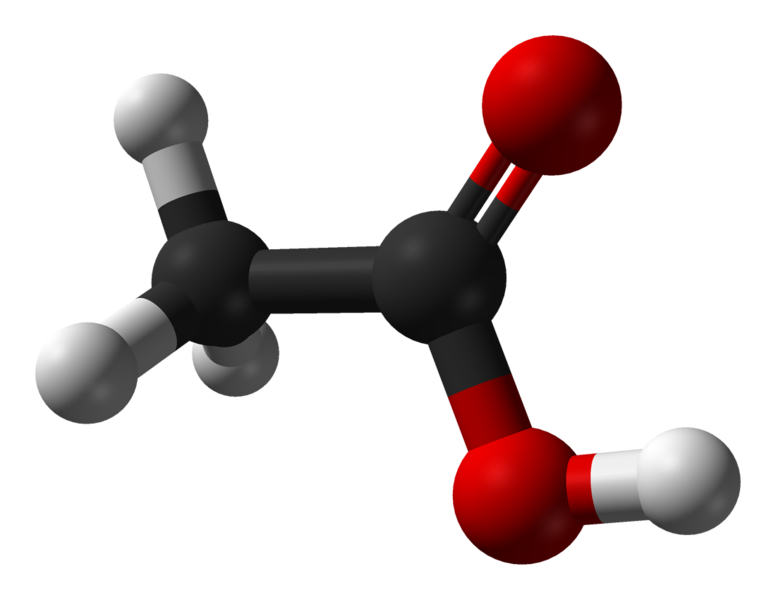 CH3 – COOH
Kyselina octová
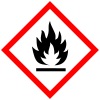 ethanová kyselina
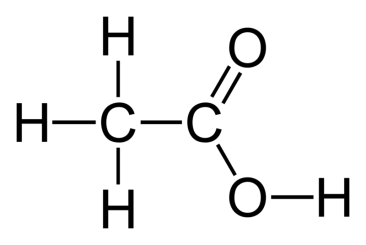 Obr.10
acidum aceticum
součástí rostlinných šťáv a esenciálních olejů
V alkoholických nápojích, které jsou vystaveny vzduchu po dlouhou dobu, se vytváří při oxidaci ethanolu .
C2H5OH + O2 → CH3 – COOH + H2O
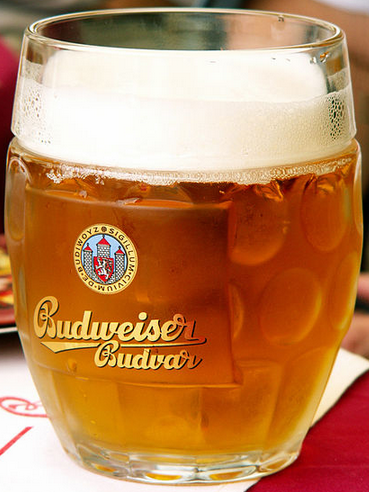 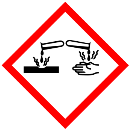 prokázán je i její výskyt ve vesmíru
Obr.9
výroba
biologická oxidace ethanolu (bakteriální fermentace)
karbonylace methanolu
CH3OH + CO → CH3 – COOH
Obr.21
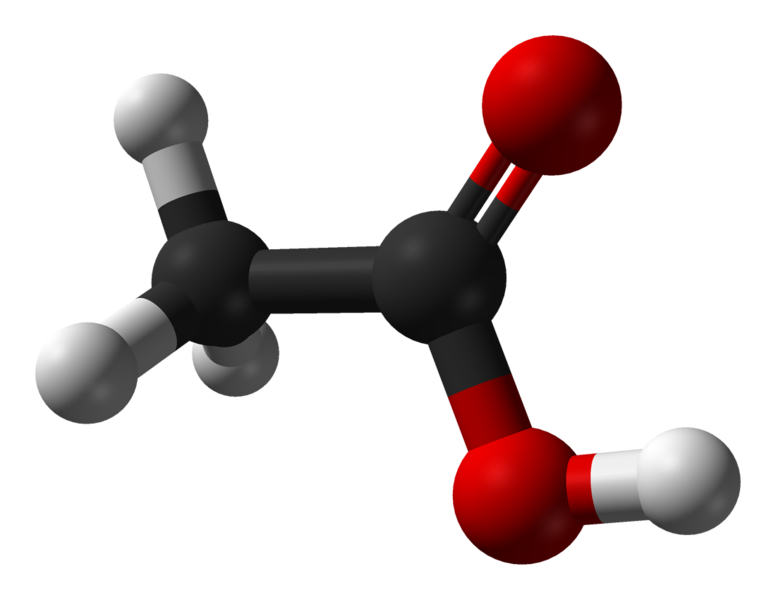 CH3 – COOH
Kyselina octová
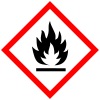 ethanová kyselina
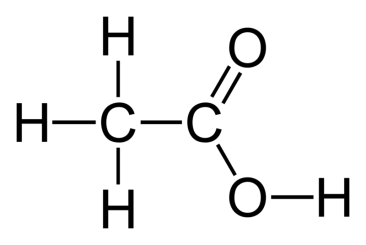 Obr.10
acidum aceticum
Použití
ocet je vodný roztok 4-8% (E 260) - konzervace, pochutina
polární rozpouštědlo , často se používá pro rekrystalizaci při čištění organických sloučenin
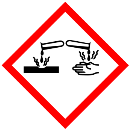 výroba vinylacetátu - surovina (monomer) pro výrobu polyvinylacetátu
Obr.9
Obr.22
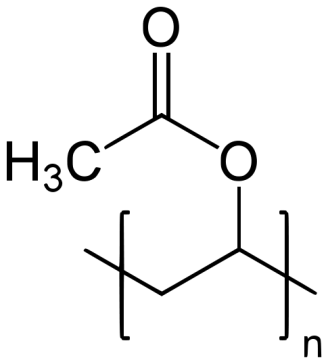 pojivo v barvách a lacích
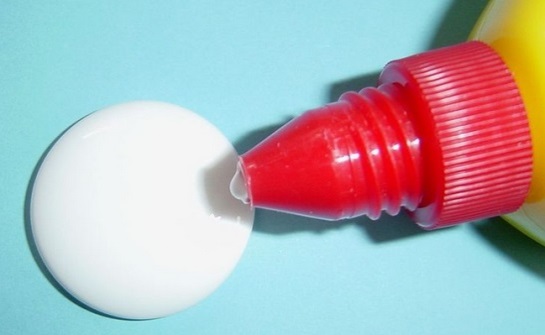 lepidlo na dřevo
impregnace textilu, koberců
povrchovou úpravu sýrů nebo salámů
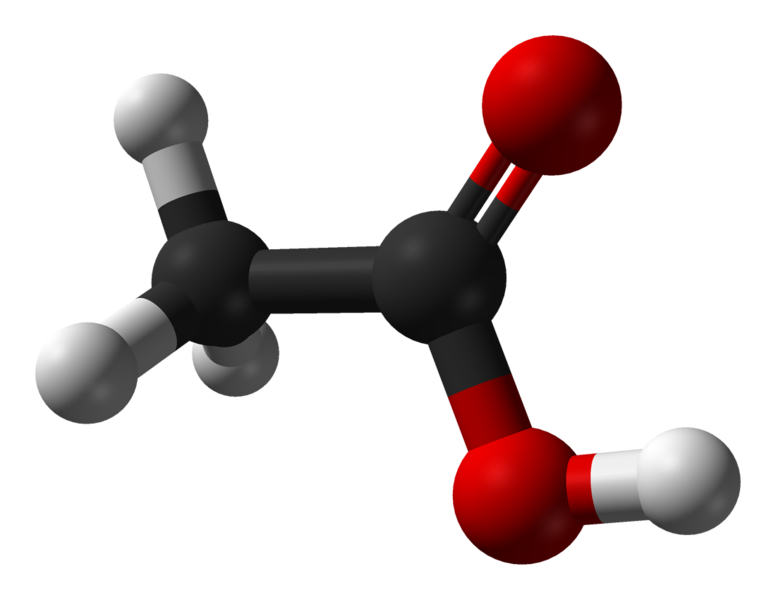 CH3 – COOH
Kyselina octová
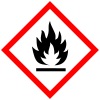 ethanová kyselina
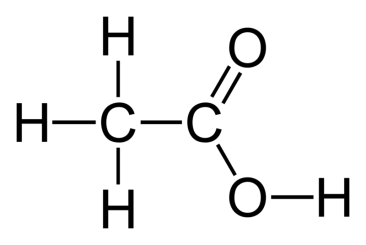 Obr.10
acidum aceticum
Použití
výroba acetylcelulosy
výrobě syntetických vláken (acetátové hedvábí)
displeje mobilních telefonů a LCD displeje
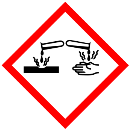 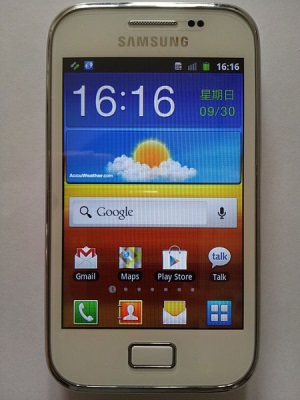 Obr.25
Obr.24
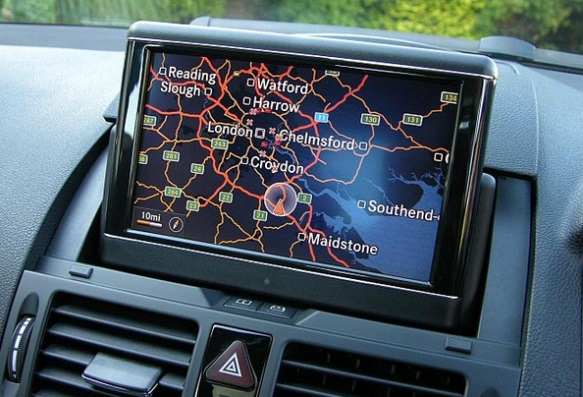 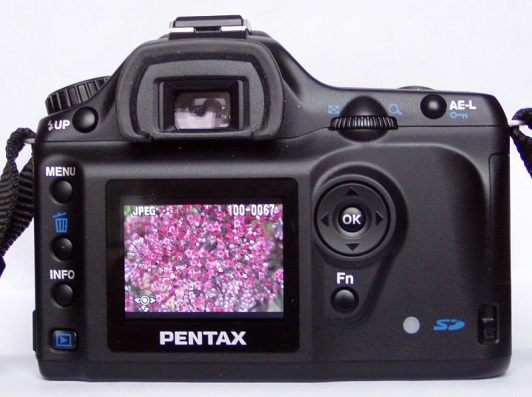 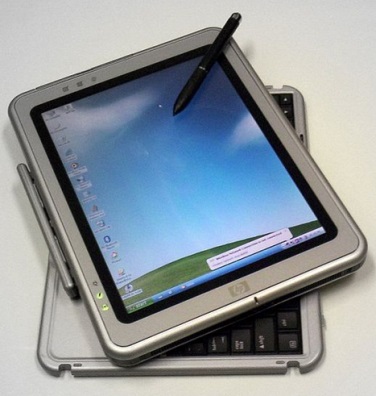 Obr.9
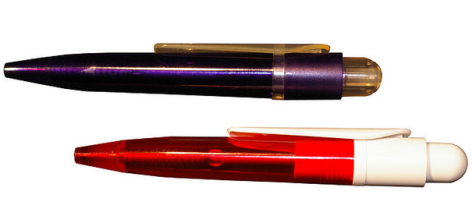 Obr.23
Obr.26
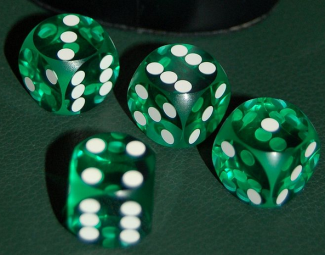 výroba filmů
elektroizolace
obroučky brýlí …
cigaretové filtry
Obr.28
Obr.27
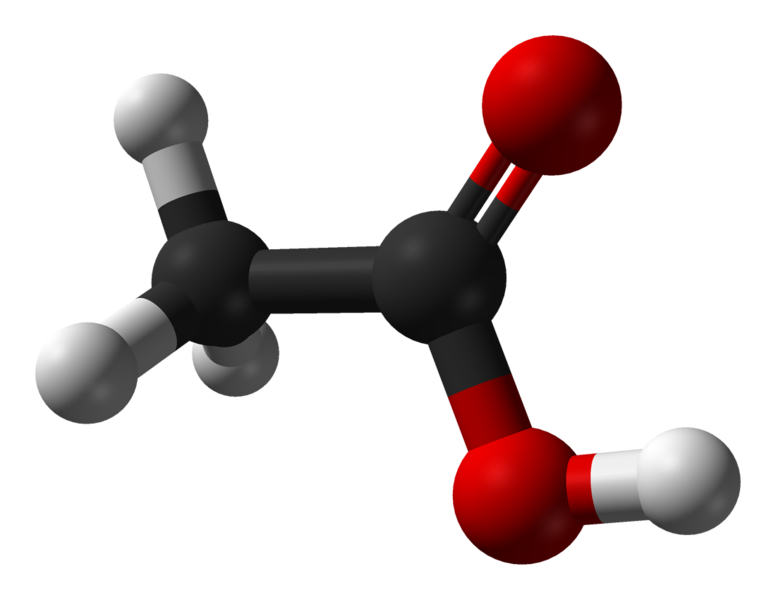 CH3 – COOH
Kyselina octová
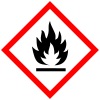 ethanová kyselina
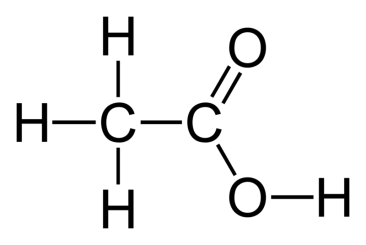 Obr.10
acidum aceticum
Použití
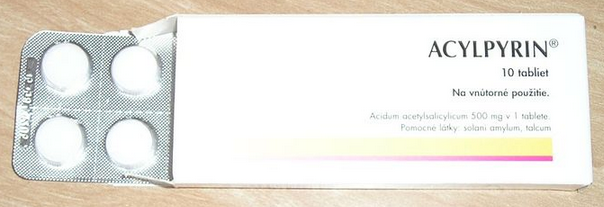 Obr.31
výroba kyseliny acetylsalicylové
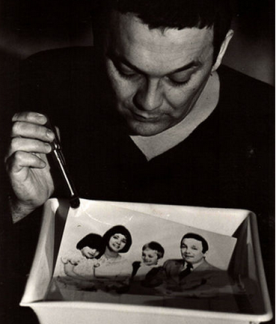 Obr.29
hlavní složkou nejrozšířenějších léků proti horečkám a zánětům (Acylpyrin, Aspirin, Anopyrin …)
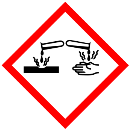 Obr.30
čisticích přípravky zejména pro odstraňování vodního kamene
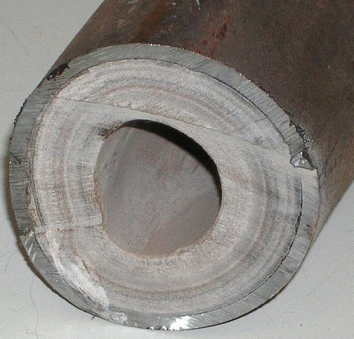 Obr.9
fotografická chemie - přerušovací lázeň a součást některých ustalovačů
CH3COOK (E 261), CH3COONa (E 262) regulátory kyselosti
diacetát [dioctan]hlinitý HOAl(C2H3O2) - lékařství - obklady
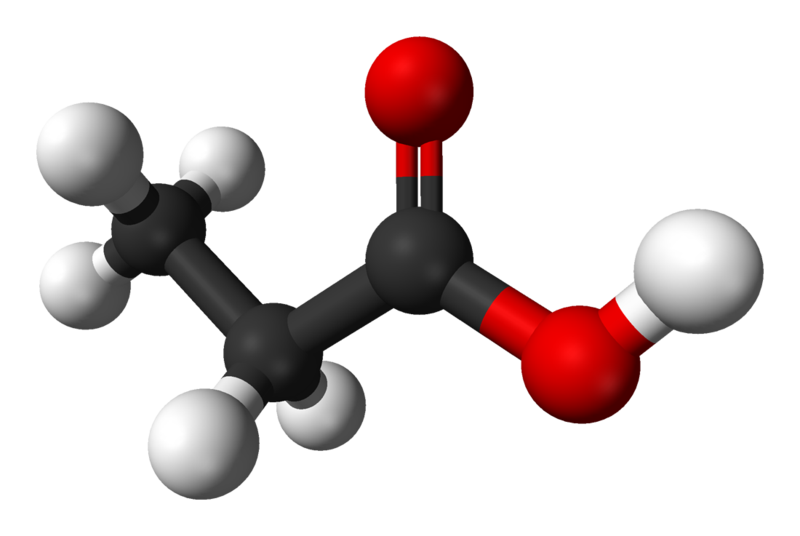 CH3 – CH2 – COOH
Kyselina propionová
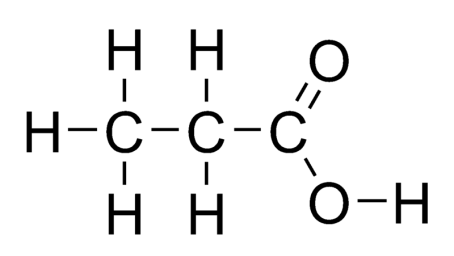 propanová kyselina
acidum propionicum
bezbarvá kapalina s pronikavým zápachem
má leptavé účinky, dráždí kůži, oči, sliznice a dýchací cesty
mísitelná s vodou (lze ji odstranit z vody přidáním soli)
Propionibacterium acnes (v kožních mazových žlázách) - jedna z hlavních příčin vzniku akné
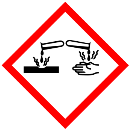 Obr.9
částečně zodpovědné za zápach potu a ementálu
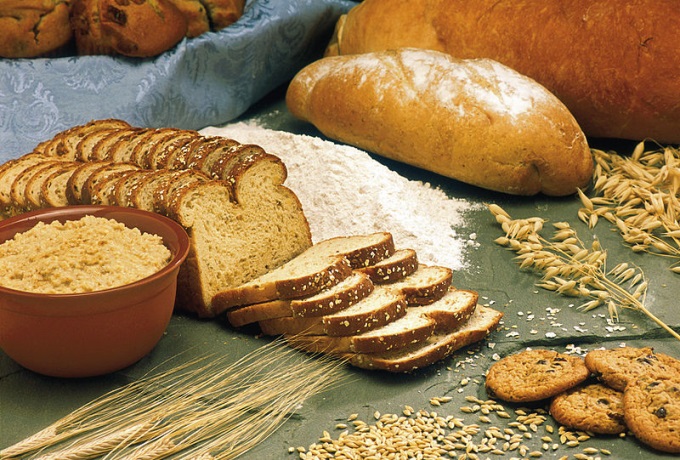 Použití
konzervace potravin (E 280) a krmiva
konzervace pečiva, kdy se používá sodná (E 281) nebo vápenatá (E 282) sůl
Obr.32
CH3 – (CH2)2 – COOH
Kyselina máselná
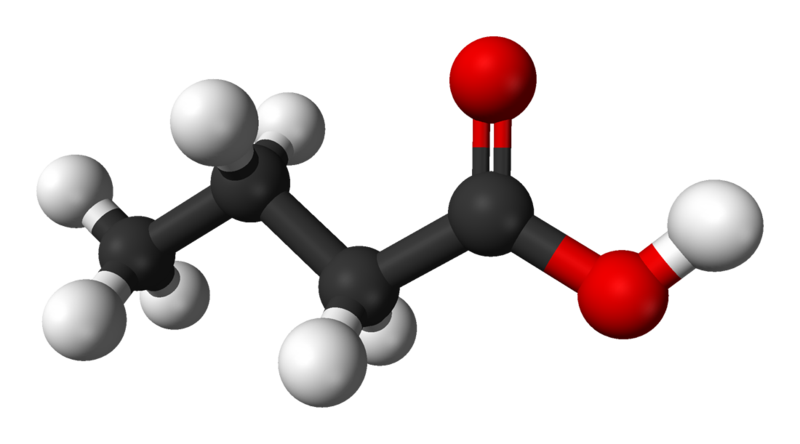 butanová kyselina
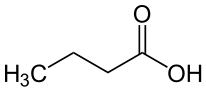 acidum propionicum
bezbarvá kapalina s nepříjemným  zápachem po žluklém másle nebo zvratcích
má leptavé účinky, dráždí kůži, oči, sliznice a dýchací cesty
nachází se v mléce - kozí, ovčí a buvolí, máslo, parmezán
Bacillus subtilis - máselné kvašení  cukru nebo škrobu
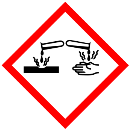 Obr.9
nejjednodušší mastná kyselina, vzniká při žluknutí tuků a olejů - uvolňuje se hydrolýzou  z vazby na glycerol
snadno rozpustná ve vodě, ethanolu a diethyletheru, lze ji oddělit z vodné fáze saturací solemi (vysolováním)
estery s nízkou molekulovou hmotností - příjemná vůně nebo chuť -  potravinářské přídatné látky a parfémy
CH3 – (CH2)14 – COOH
Kyselina palmitová
hexandekanová kyselina
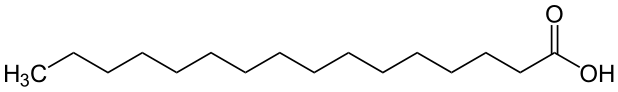 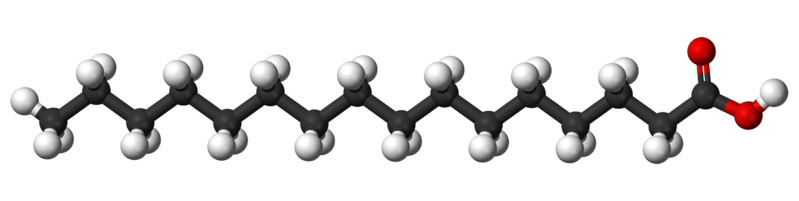 acidum palmiticum
bezbarvé měkké krystaly
vyskytuje se především jako ester glycerolu- triglycerid (tuky a oleje)
palmový olej 41-46%, hovězí lůj 23 - 29%, máslo 24-32%, sádlo 24-30%, kakaové máslo 23-30%, bavlníkový olej 21-27%, avokádový olej 10-26%
Obr.37
Obr.35
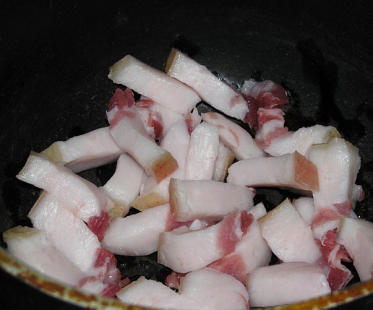 Obr.33
Obr.34
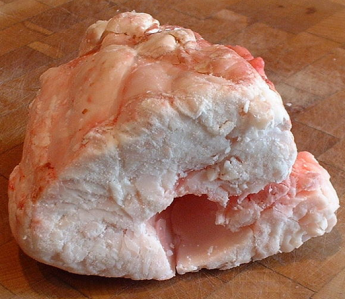 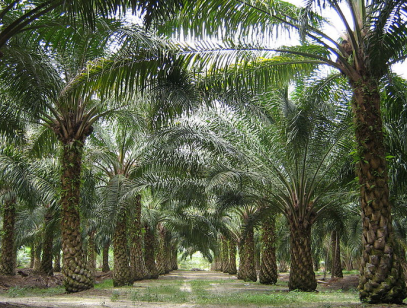 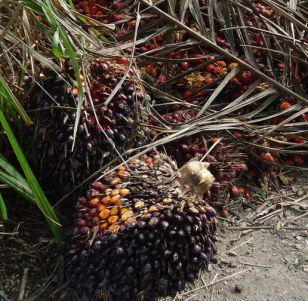 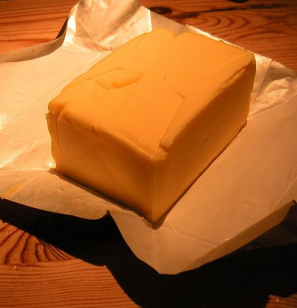 Obr.39
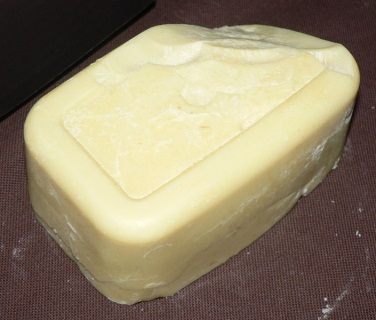 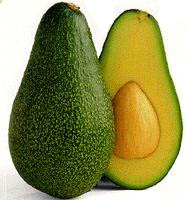 Obr.40
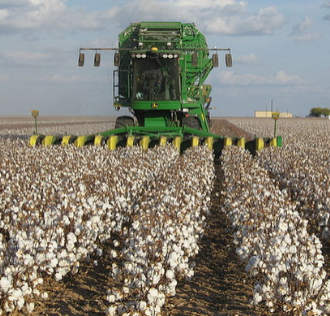 Obr.41
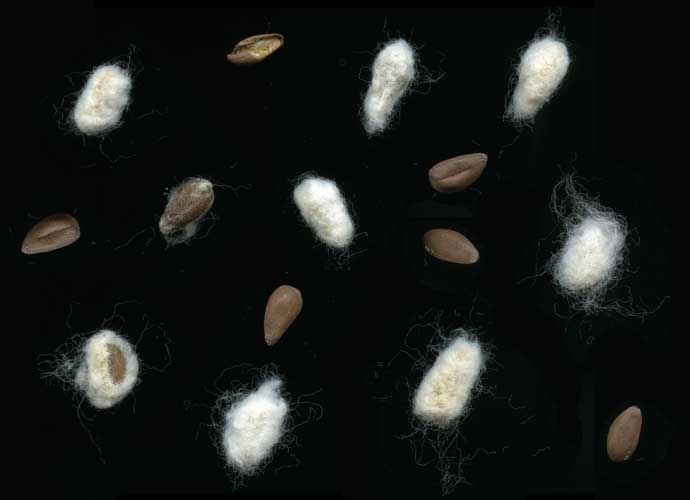 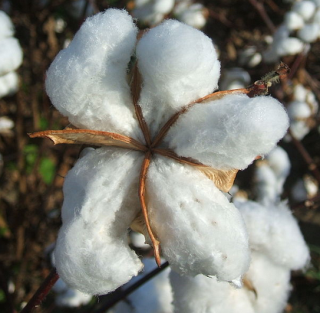 Obr.36
Obr.38
Obr.42
CH3 – (CH2)16 – COOH
Kyselina stearová
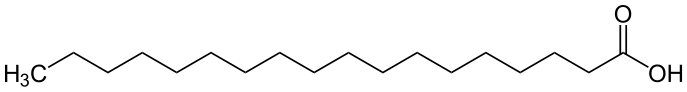 oktandekanová kyselina
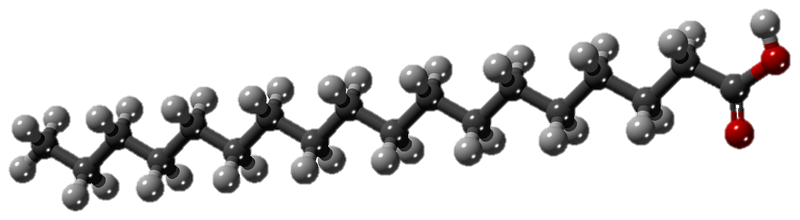 acidum stearicum
bezbarvé měkké krystaly
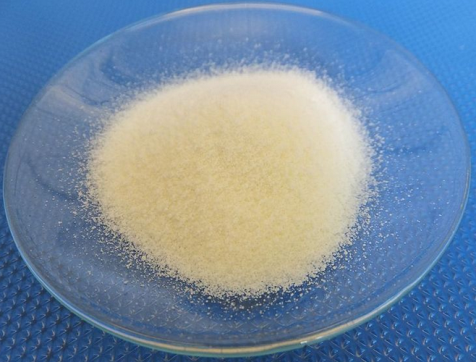 vyskytuje se především jako ester glycerolu - triglycerid (tuky a oleje)
Použití
Obr.45
velký význam má její směs s kyselinou stearovou, která se nazývá stearín - látka podobná vosku
Obr.44
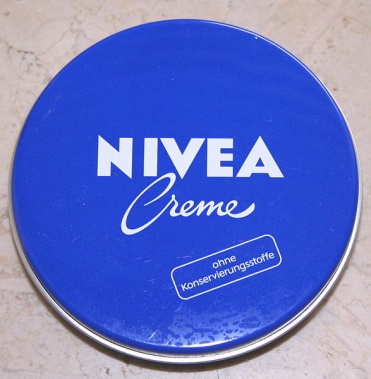 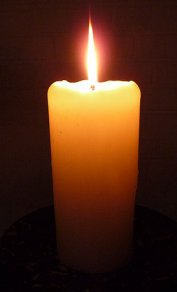 výroba svíček, kosmetických krémů
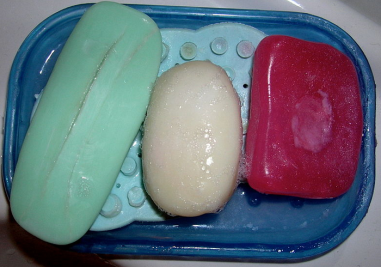 výroba leštících past
Obr.43
soli jsou mýdla
Obr.45
potravinářství - přídatná látka E570 (mastné kyseliny)
CH3 – (CH2)14 – COOH
Kyselina palmitová
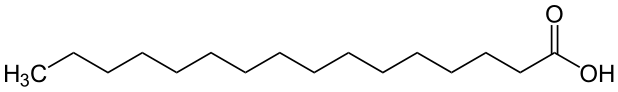 hexandekanová kyselina
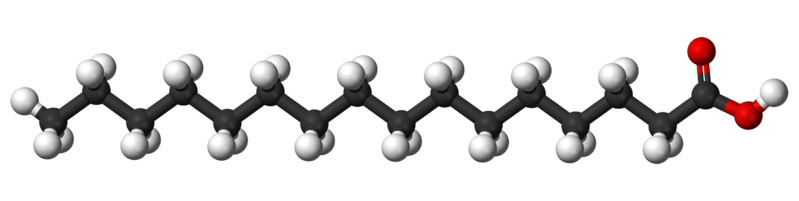 acidum palmiticum
je obsažena také v sýrech, mléku a mase
Použití
velký význam má její směs s kyselinou stearovou, která se nazývá stearín - látka podobná vosku
Obr.44
výroba svíček
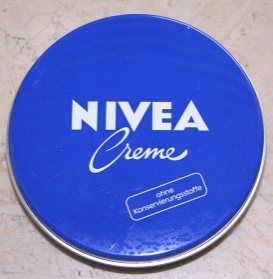 výroba kosmetických krémů
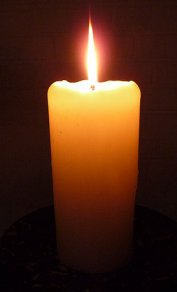 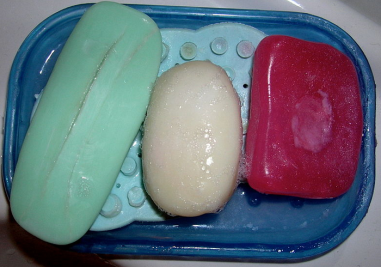 výroba leštících past
Obr.46
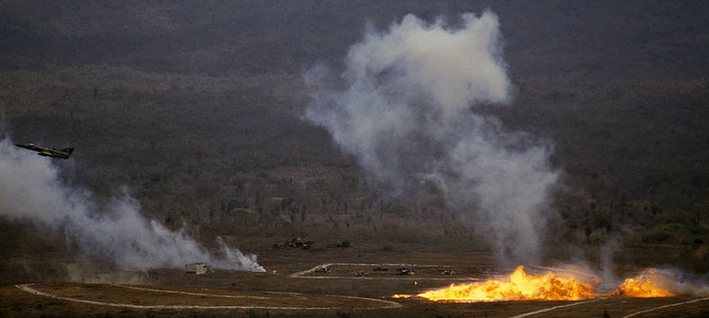 Obr.43
soli jsou mýdla
Obr.45
její deriváty - výroba napalmu
CH2 = CH – COOH
Kyselina akrylová
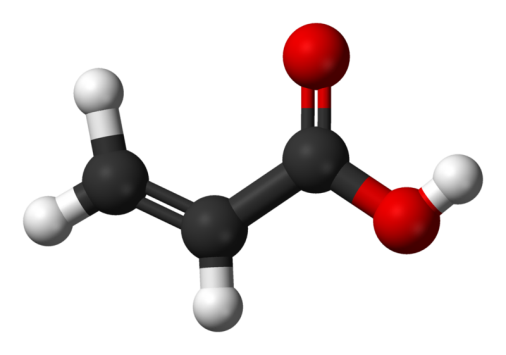 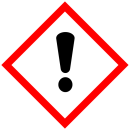 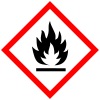 kyselina prop-2-enová
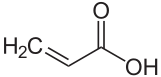 Obr.48
Obr.10
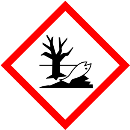 acidum acrylicum
Obr.49
bezbarvá kapalina s charakteristickým štiplavým zápachem
rozpustná se ve vodě, ethanolu, éteru a chloroformu
vytváří hořlavé směsi par se vzduchem (3,9 – 19,8%)
silně dráždivá a žíravá pro kůži a dýchací ústrojí, při zasažení očí může způsobit vážné a nevratné poškození
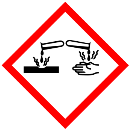 Obr.9
snadno polymeruje; kyselina a její estery reagují mezi sebou (vznik kyseliny polyakrylové) nebo s jinými monomery
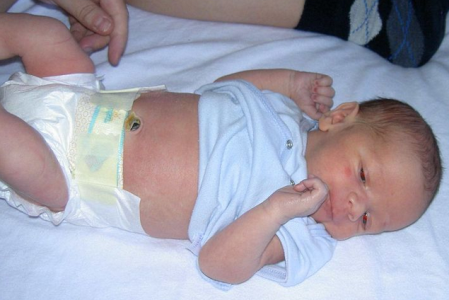 Použití
výroba super absorbentu - jednorázové plenky
Obr.50
výroba plastů (plexisklo …), nátěrů, lepidel, elastomerů …
CH3–(CH2)7–CH=CH–(CH2)7–COOH
Kyselina olejová
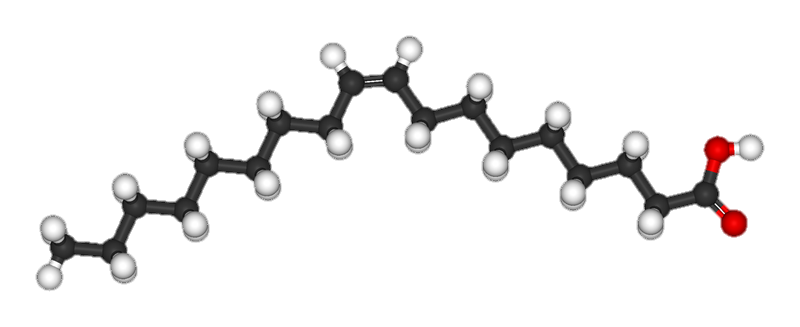 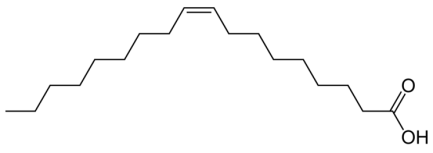 kyselina cis-oktadek-9-enová
acidum oleicum
bledě žlutá až hnědá kapalina charakteristického zápachu
nerozpustná ve vodě
vyskytuje se především jako ester glycerolu- triglycerid
téměř ve všech přírodních rostlinných a živočišných olejích a tucích
v lidské tukové tkáni je nejčastější z mastných kyselin
uvolňuje se z rozkládajících se mrtvol mnoha druhů hmyzu, včetně včel
živá včela pomazaná kyselinou olejovou, je odvlečena k likvidaci, jako kdyby byla mrtvá (ochrana před nemocí)
CH3–(CH2)7–CH=CH–(CH2)7–COOH
Kyselina olejová
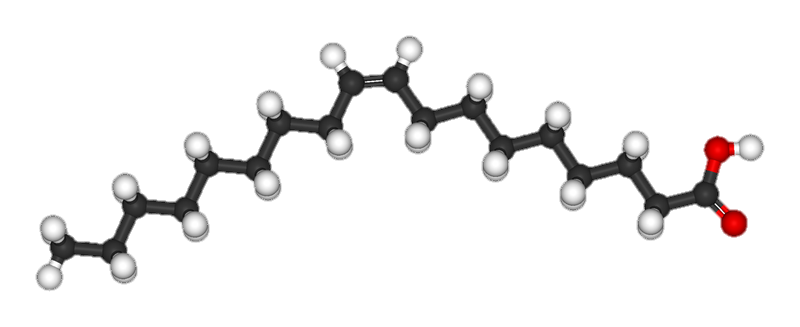 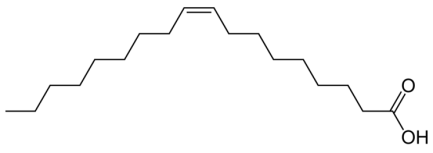 kyselina cis-oktadek-9-enová
acidum oleicum
olivový olej (70-75), slunečnicový olej(14-65)-[ze speciálně vyšlechtěných odrůd 75-93%], řepkový olej 50-65%, arašídový olej 50-70%, ořechový olej 59-75%
Obr.51
Obr.53
Obr.56
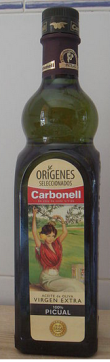 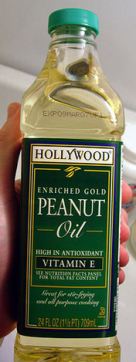 Obr.54
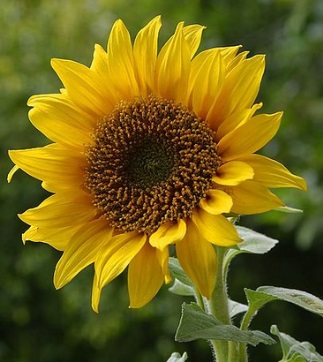 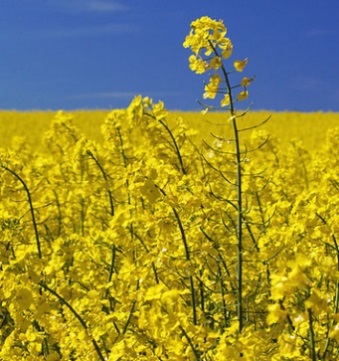 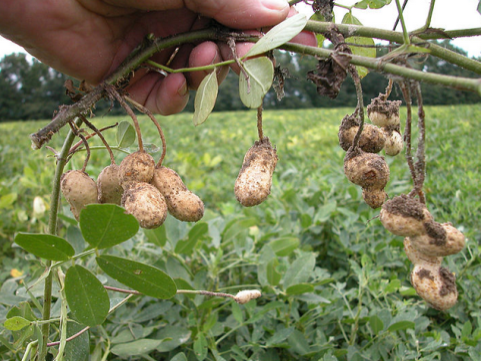 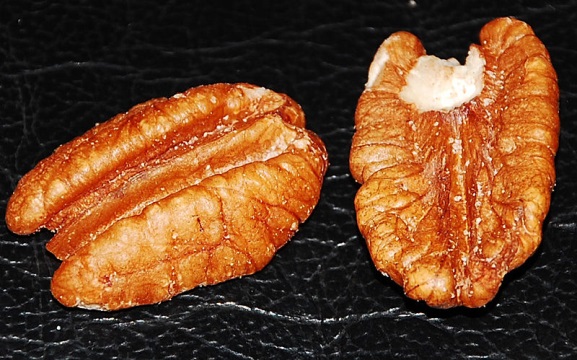 Obr.52
Obr.55
Obr.35
Obr.37
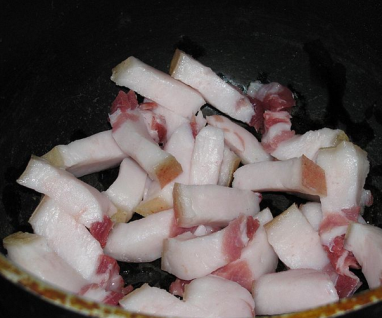 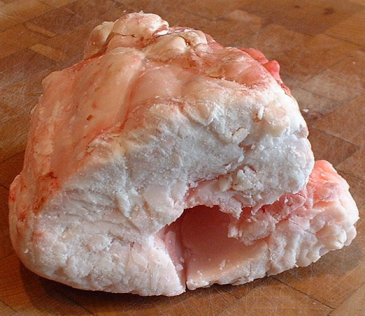 sádlo 36-52%, skopový lůj 31-56%, hovězí lůj 26-45%, husí sádlo 41 až 72%, kuřecí a krůtí tuk 37-56%
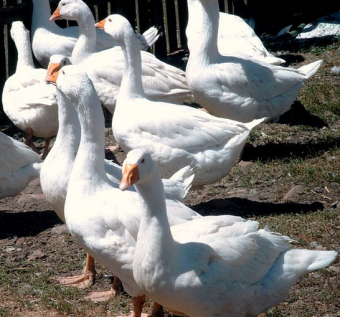 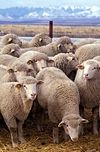 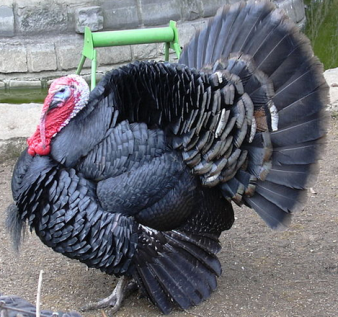 Obr.58
Obr.59
Obr.57
CH3–(CH2)7–CH=CH–(CH2)7–COOH
Kyselina olejová
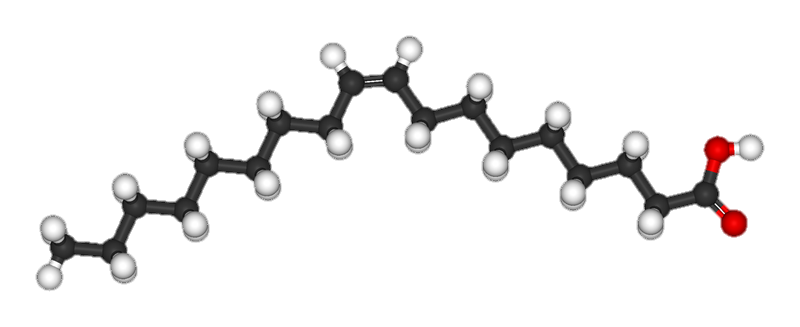 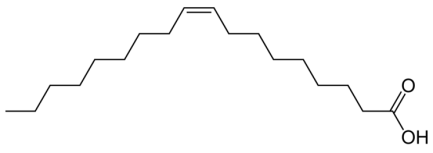 kyselina cis-oktadek-9-enová
acidum oleicum
hydrogenací se přemění na kyselinu stearovou
princip ztužování pokrmových tuků
Použití
součást lidské stravy - živočišné tuky a rostlinné oleje
výroba mýdel
používá se také jako změkčovadlo
používají jako pomocná látka v oblasti léčiv, jako emulgační nebo solubilizační činidlo (napomáhá rozpuštění jiné látky) v aerosolových výrobcích
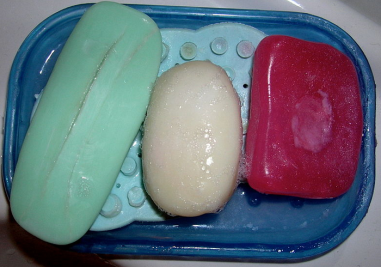 Obr.45
textilní průmysl – maštění vlny při zpracování
Kyselina linolová
CH3–(CH2)4–CH=CH–CH2–CH=CH–(CH2)7–COOH
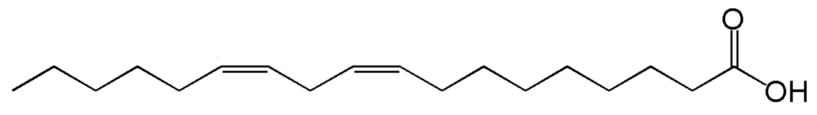 kyselina cis-oktadek-9,12-dienová
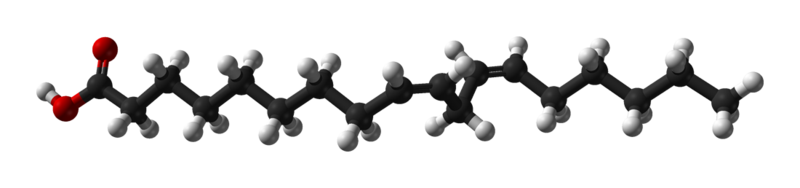 acidum linoleicum
bezbarvá až nažloutlá kapalina
patří do skupiny esenciálních mastných kyselin nazývaných omega-6 (Ω-6) mastné kyseliny
nedostatek omega-6 mastných kyselin způsobuje vysoušení a vypadávání vlasů a špatné hojení ran
nachází se v tucích buněčných membrán
"linolová" pochází z latinského slova Linun ( len )
špatně rozpustná ve vodě, ale dobře rozpustná v mnoha organických rozpouštědlech
CH3–(CH2)4–CH=CH–CH2–CH=CH–(CH2)7–COOH
Kyselina linolová
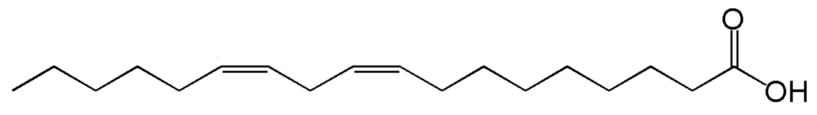 kyselina cis-oktadek-9,12-dienová
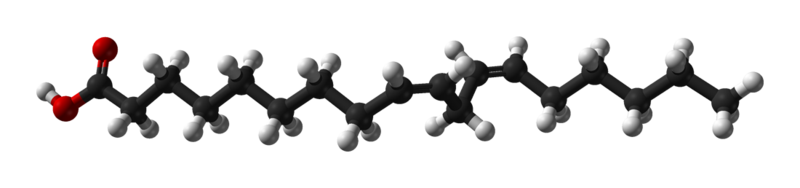 acidum linoleicum
světlice barvířská - olej 74,62%, makový olej 70%, slunečnicový olej 65,7%, konopný olej 60%, kukuřičný olej 59%, sójový olej 51%, řepkový olej 21%, kuřecí tuk 18-23%, žloutek 16%, sádlo 10%, olivový olej 10-21%, máslo 2%
Obr.51
Obr.53
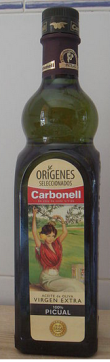 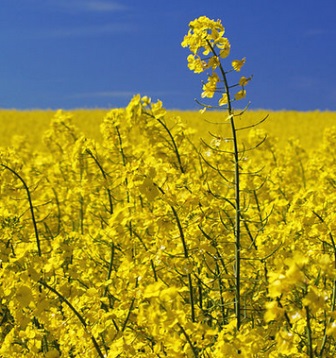 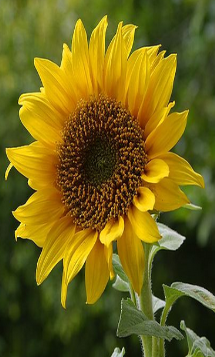 Obr.61
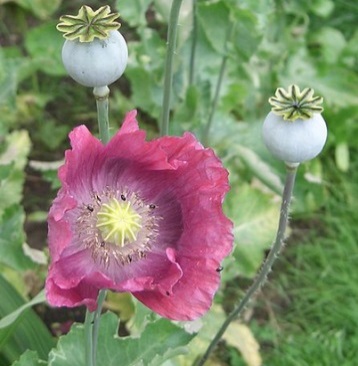 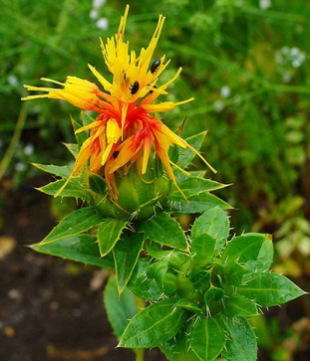 Obr.64
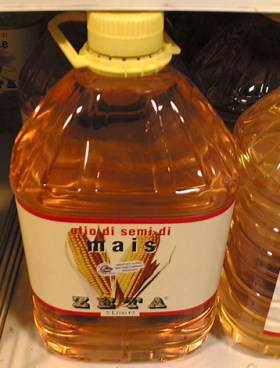 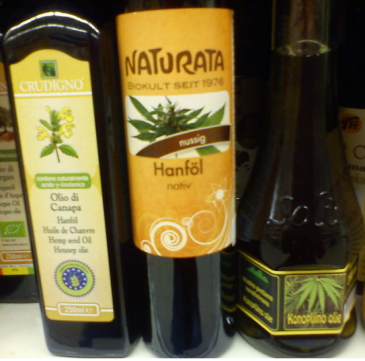 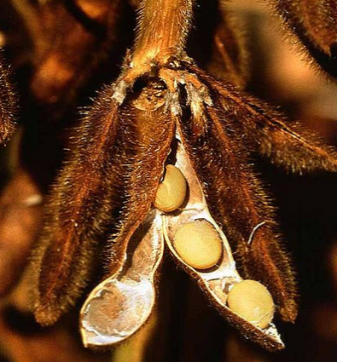 Obr.37
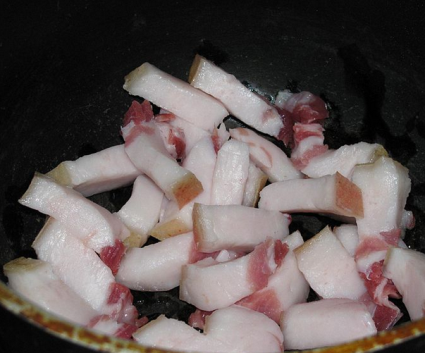 Obr.52
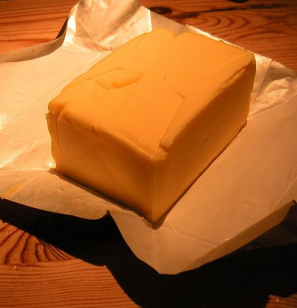 Obr.60
Obr.63
Obr.62
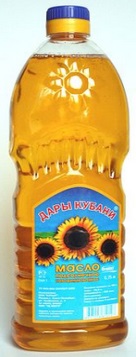 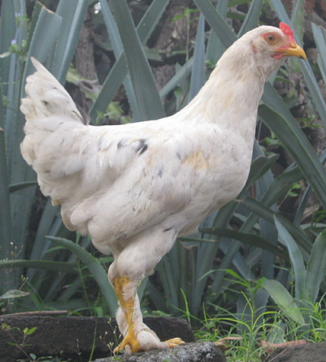 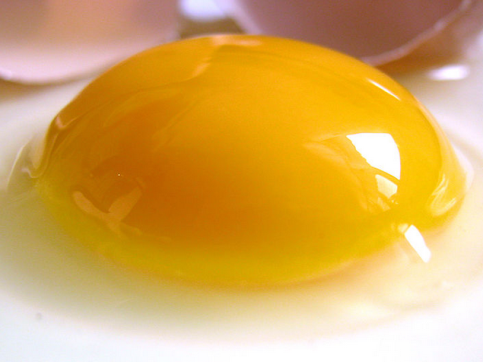 Obr.36
Obr.107
Obr.65
Obr.66
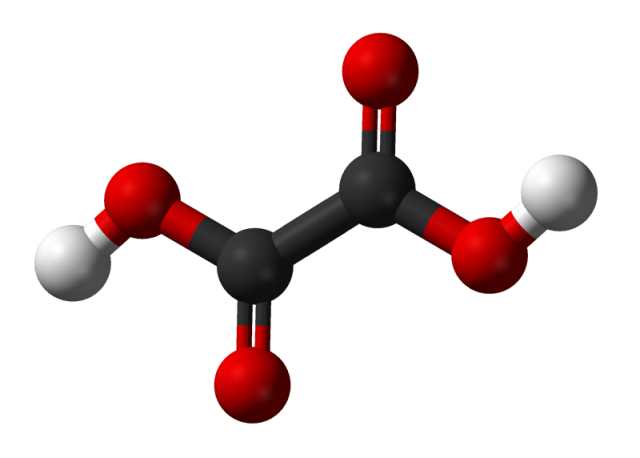 HOOC – COOH
Kyselina šťavelová
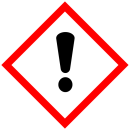 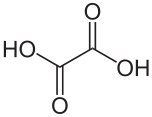 kyselina ethandiová
Obr.48
acidum oxalicum
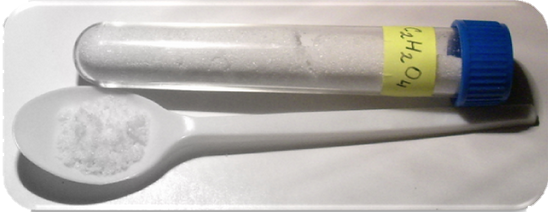 bílá krystalická látka
ve vodě rozpustná
Obr.68
vyskytuje se jako dihydrát  (COOH)2 · 2H2O
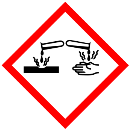 má leptavé účinky a je jedovatá
Obr.9
selhání ledvin - vysrážení pevné šťavelanu vápenatého (ledvinové kameny),  bolest kloubů v důsledku vzniku podobné sraženiny v kloubech
při vdechování mimořádně ničivé účinky na tkáně a sliznice horních cest dýchacích - záněty a otoky
CH3–(CH2)4–CH=CH–CH2–CH=CH–(CH2)7–COOH
Kyselina linolová
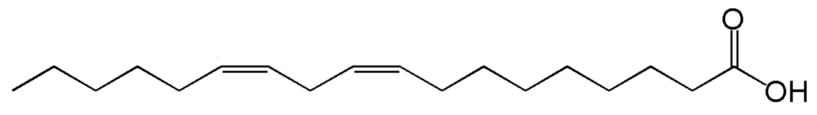 kyselina cis-oktadek-9,12-dienová
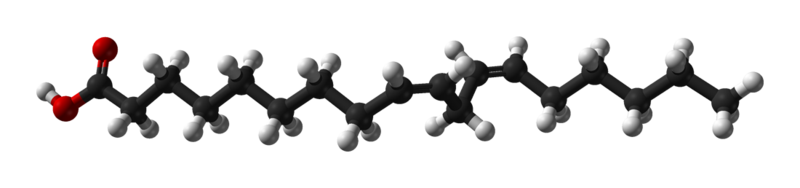 acidum linoleicum
Použití
Obr.67
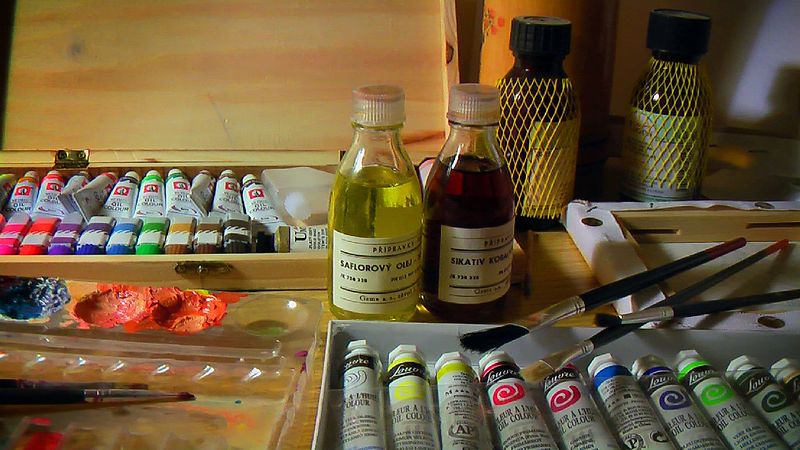 složka potravy
rychleschnoucí oleje
olejové barvy a laky
reakce kyseliny linolové s kyslíkem ve vzduchu - vede k síťování a vytvoření stabilního filmu.
výroba emulgátorů
kosmetické výrobky - blahodárné působí na kůži, vynikající hydratační vlastnosti, anti-akné
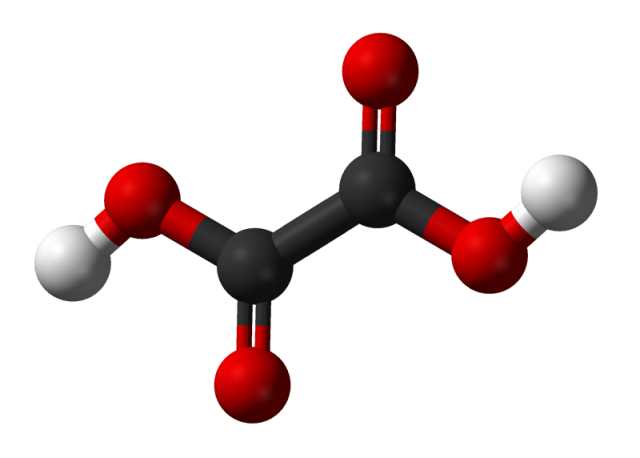 HOOC – COOH
Kyselina šťavelová
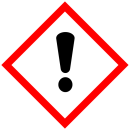 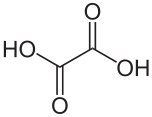 kyselina ethandiová
Obr.48
acidum oxalicum
je obsažena prakticky ve veškerém ovoci a zelenině a způsobuje jejich kyselost
ve větším množství je obsažená ve šťavelu a šťovíku
Obr.69
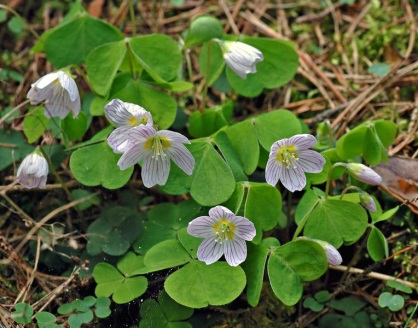 Obr.70
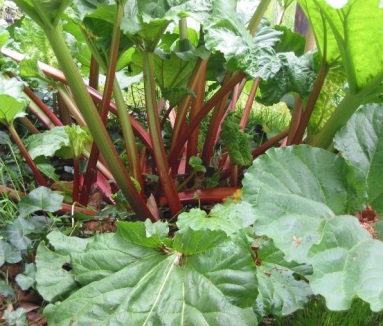 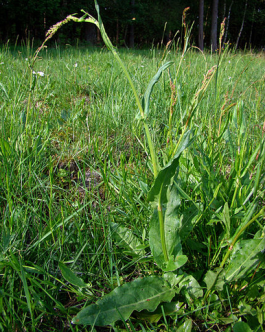 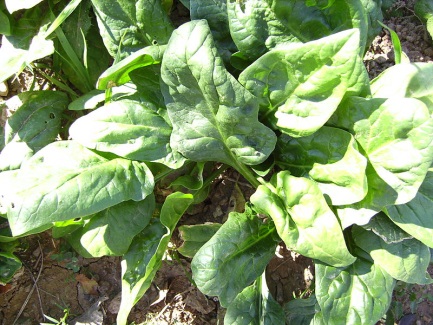 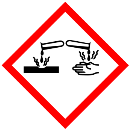 Obr.9
Obr.71
Obr.72
špenát, rebarbora, mangold, kakao, červená řepa, houby
Obr.76
Obr.75
Obr.77
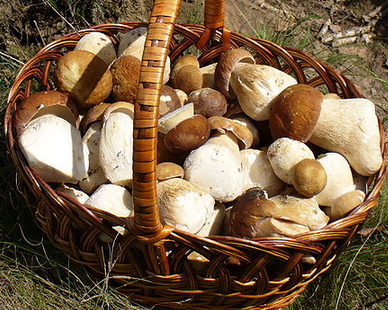 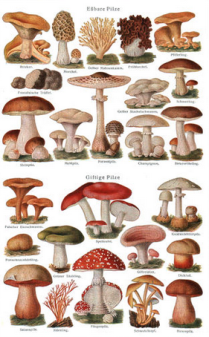 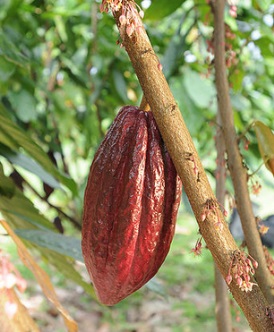 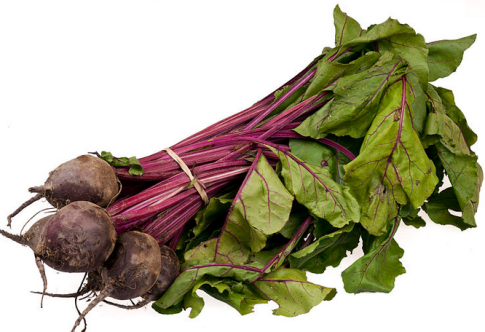 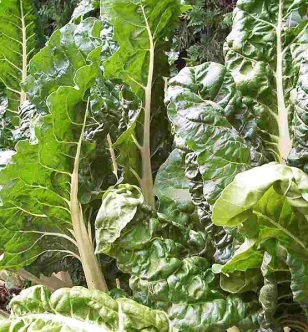 Obr.74
Obr.73
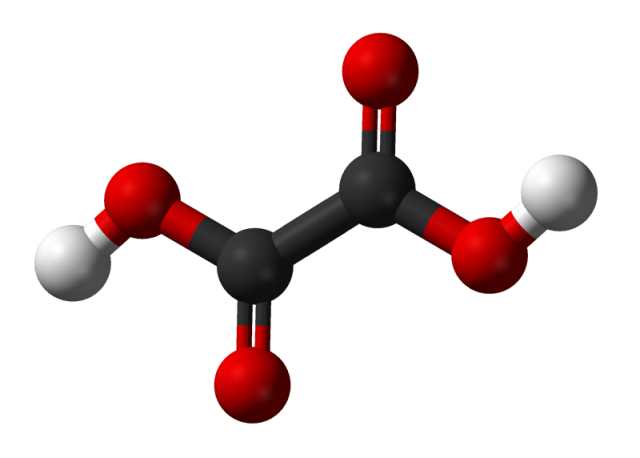 HOOC – COOH
Kyselina šťavelová
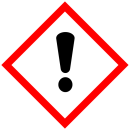 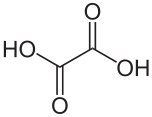 kyselina ethandiová
Obr.48
acidum oxalicum
Použití
25% kyselina šťavelová se používá jako mořidlo na barvení
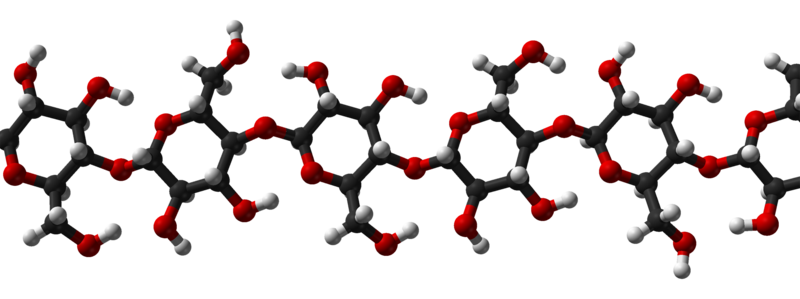 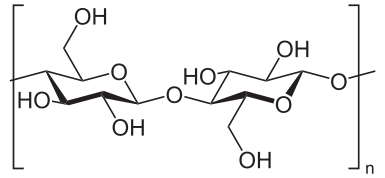 čištění skvrn - především rez
bělidlo - především celulózy (dřevo)
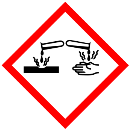 celulóza
Obr.9
v analytické chemii se používá při titracích jako primární standard - látka, podle níž se určuje přesná koncentrace titračních činidel
bělení křemene (křišťál)
šťavelan draselný (krystaly) - čištění a leštění mramoru
HOOC – CH2– COOH
Kyselina malonová
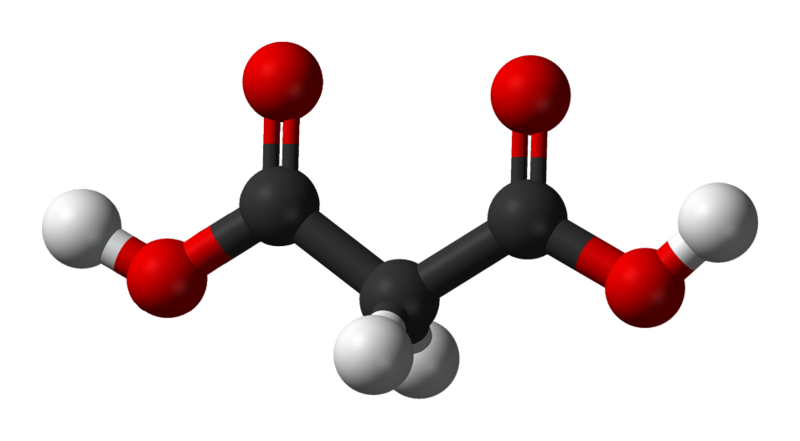 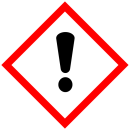 propandiová kyselina
Obr.48
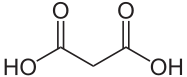 acidum malonicum
Obr.78
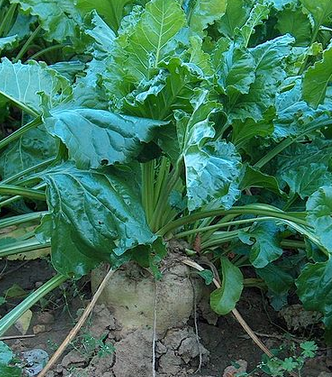 bezbarvá krystalická látka
ve vodě rozpustná
v přírodě se nachází výjimečně - řepná šťáva
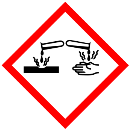 vápenaté soli se vyskytují ve vysokých koncentracích v červené řepě
Obr.9
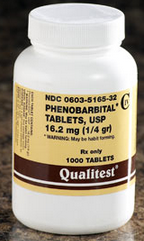 soli a estery se označují jako malonany (propandionany)
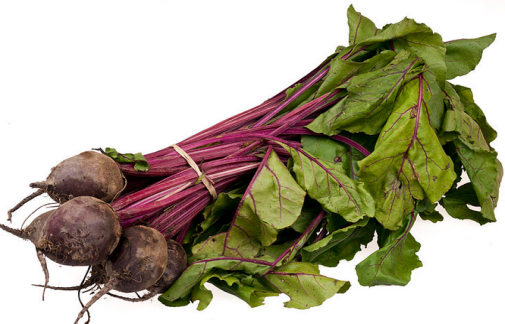 deriváty se používají pro přípravu kyseliny barbiturové a jejích derivátů - barbituráty
Obr.75
Obr.79
HOOC – (CH2)2– COOH
Kyselina jantarová
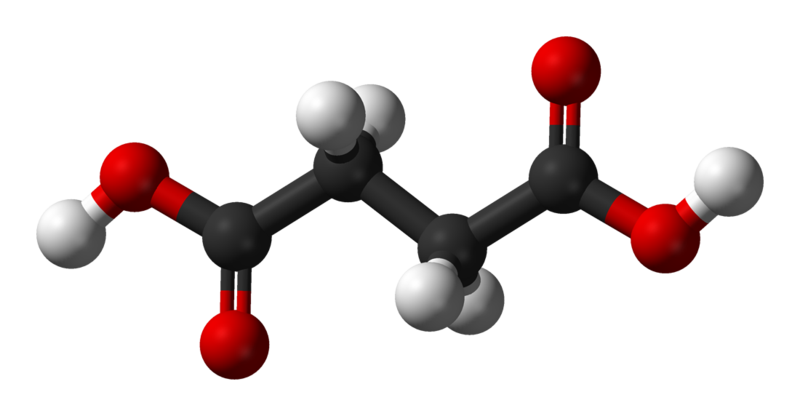 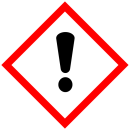 butandiová kyselina
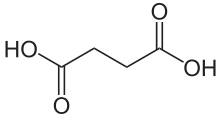 Obr.48
acidum succinicum
Použití
v potravinářství a nápojovém průmyslu - regulátor kyselosti
potravinářská přídatná látka E363 - vzhledem k mírně kyselé a mírně slané chuti jako příchuť pro dezerty, polévky a  instantní nápoje
jako náhražka soli ve stravě se používají sole kyseliny jantarové  (Fe, Mg, Ca, K)
výroba polyesteru
výroba léčiv
estery se používají v parfumerii
výroba změkčovadel
HOOC – (CH2)2– COOH
Kyselina jantarová
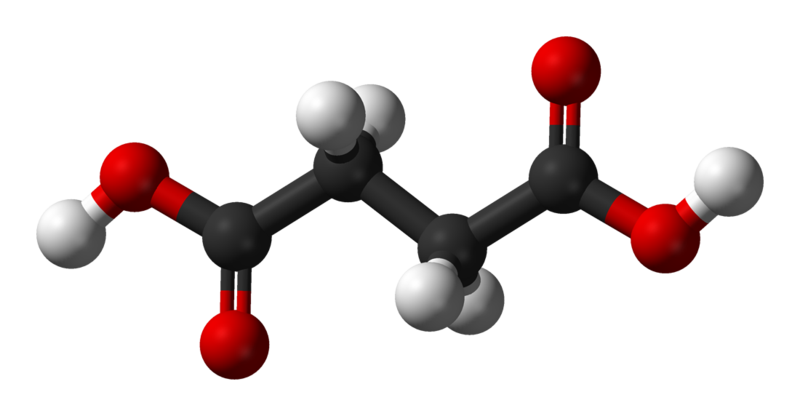 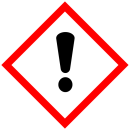 butandiová kyselina
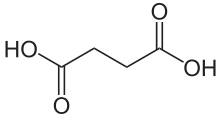 Obr.48
acidum succinicum
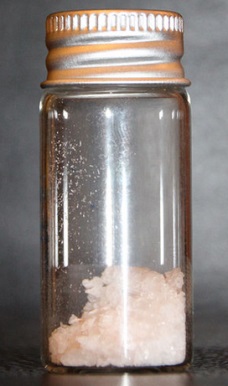 Obr.78
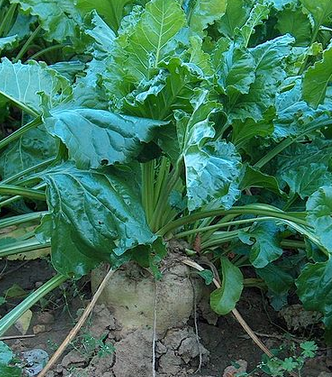 bílá krystalická látka
ve vodě rozpustná
Obr.80
vyskytuje se v ovoci, cukrové řepě a víně - vedlejší produkt metabolizmu kvasinek během alkoholové fermentace, senzoricky se projevuje kamenitou chutí, vysušuje patro a vínu dává až slaný nádech
Obr.81
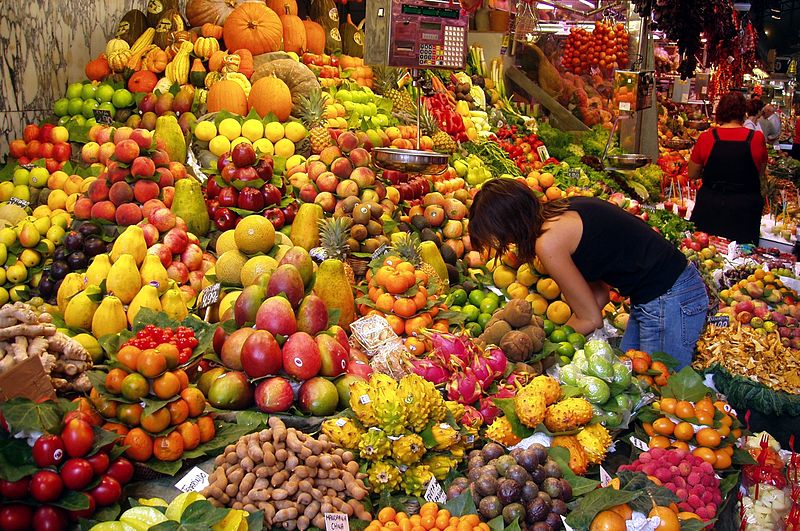 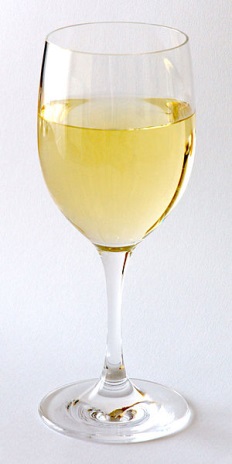 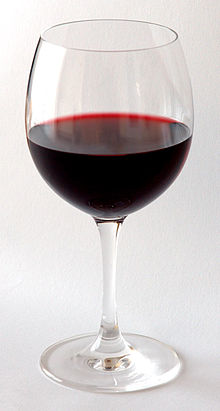 Obr.82
Obr.83
HOOC – (CH2)2– COOH
Kyselina jantarová
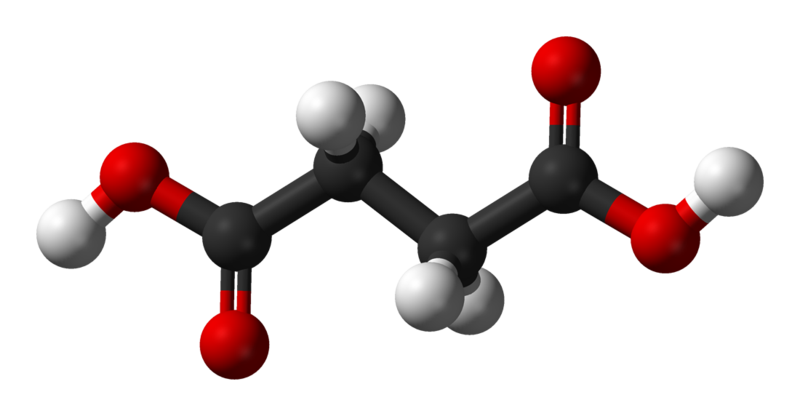 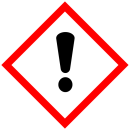 butandiová kyselina
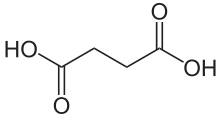 Obr.48
acidum succinicum
biochemické meziprodukty, který se vyskytuje ve u všech živých tvorů
Krebsův cyklu - vzniká z sukcinyl-CoA pomocí Sukcinyl-CoA-syntetázy a mění se na fumarát pomocí sukcinátdehydrogenázy
sukcinyl CoA
Sukcinát, anion kyseliny jantarové
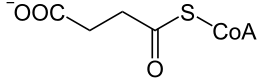 -OOC–CH2–CH2–COO-
malát
fumarát
-OOC–CH2–CHOH–COO-
-OOC–CH=CH–COO-
HOOC – (CH2)4– COOH
Kyselina adipová
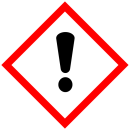 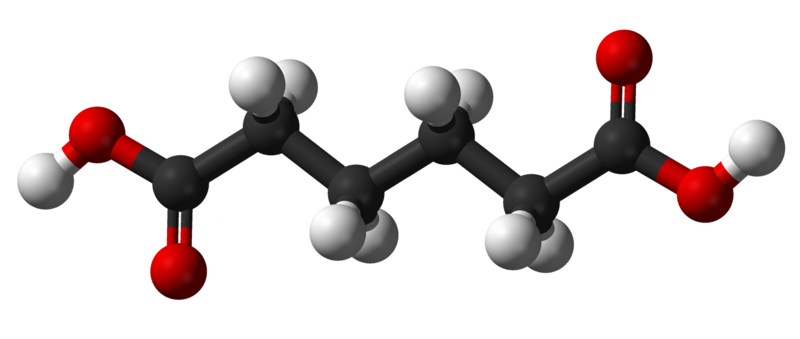 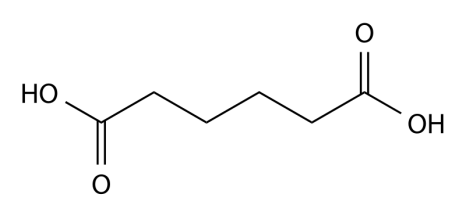 hexandiová kyselina
Obr.48
acidum adipicum
bílý krystalický prášek, rozpustný ve vodě
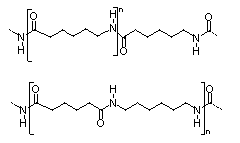 nylon 6
v přírodě se vyskytuje zřídka
Použití
nylon 6,6
výroba nylonu s hexylmethyldiaminem
monomer pro výrobu polyuretanu
Obr.85
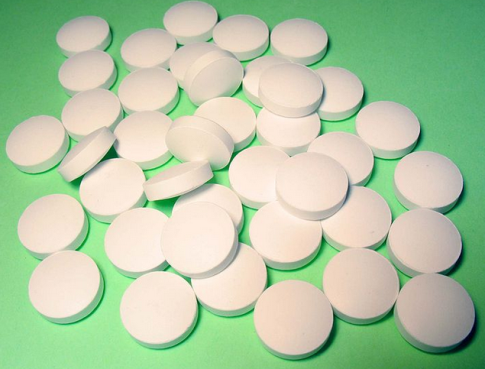 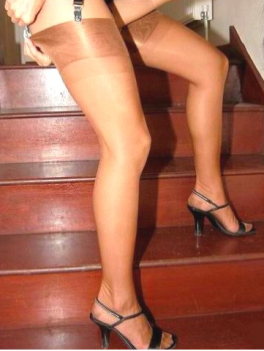 výroba změkčovadel , a to zejména pro PVC
do tablet s řízeným uvolňováním léčiva
Obr.84
potravinářská přísada  E355 úprava chuti a želírující látka
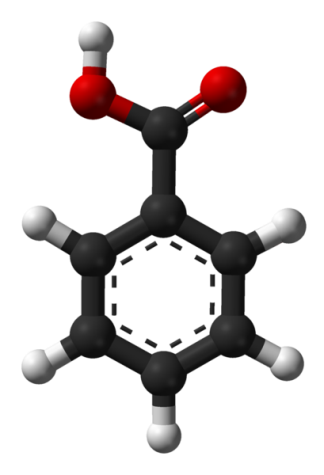 C6H5 – COOH
Kyselina benzoová
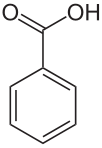 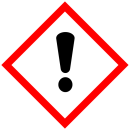 benzenkarboxylová kyselina
Obr.48
acidum benzoicum
bezbarvé krystaly – šupinky, jehly
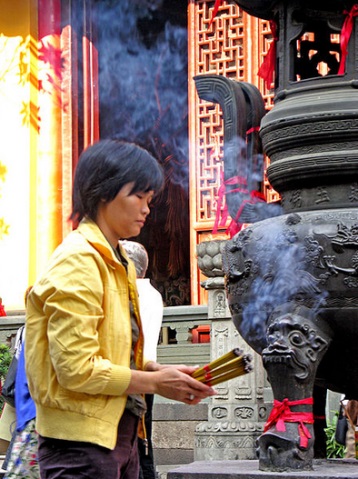 lépe rozpustné v teplé ve vodě než studené
charakteristický zápach, sublimuje
hlavní složkou benzoe - balzámová pryskyřice
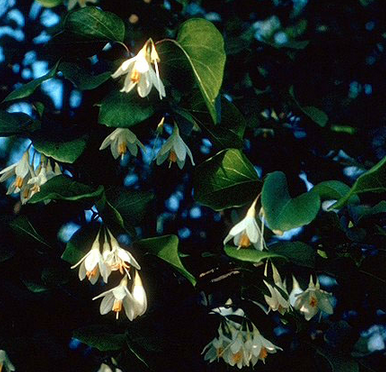 Obr.90
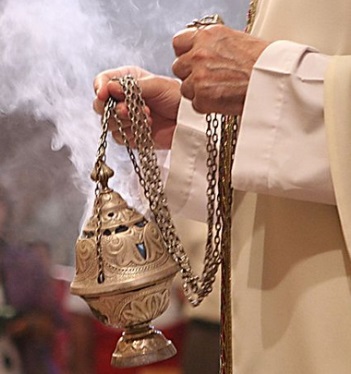 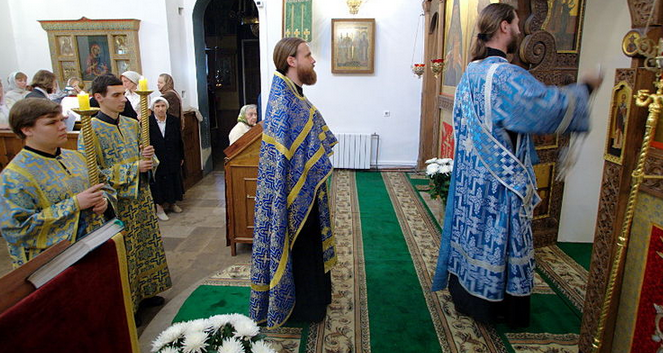 Styrax (Sturač)
130 druhů
subtropy, tropy
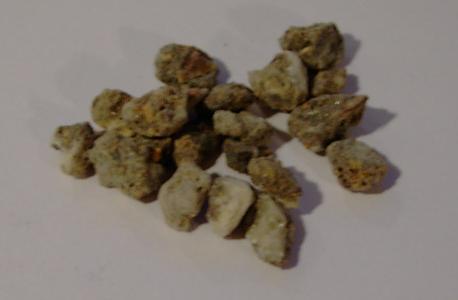 Obr.87
Obr.89
Obr.90
japonská, indická a čínská kadidla a vonné tyčinky
Benzoe pryskyřice
Obr.88
složkou kadidel - Rusku a dalších pravoslavné komunity
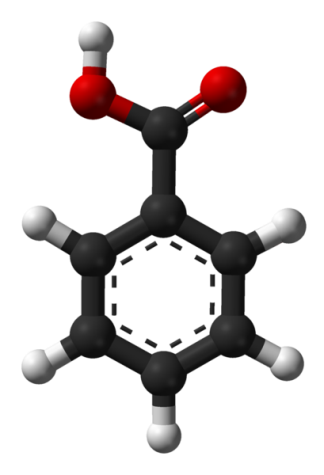 C6H5 – COOH
Kyselina benzoová
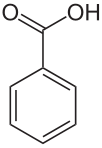 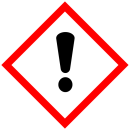 benzenkarboxylová kyselina
Obr.48
acidum benzoicum
přirozeně se vyskytuje stejně jako její estery u mnoha rostlinných a živočišných druhů
brusinky (až 0,24%), maliny, borůvky, švestky …
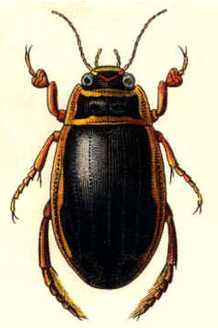 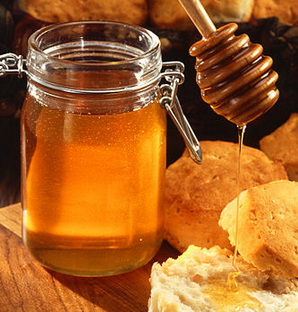 Obr.94
Obr.95
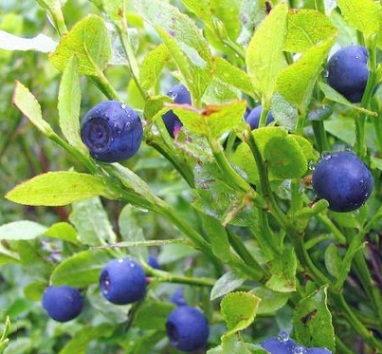 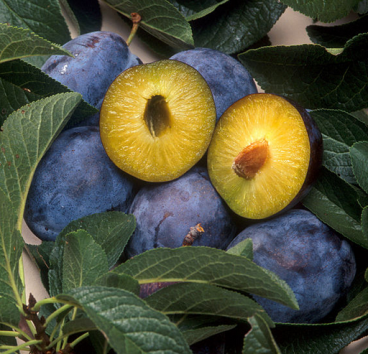 Obr.92
Obr.93
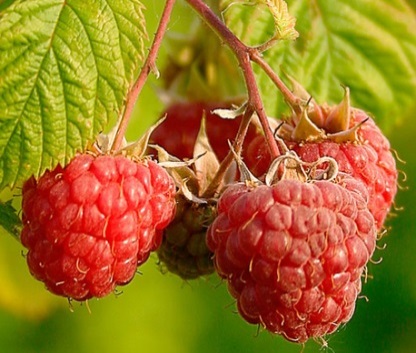 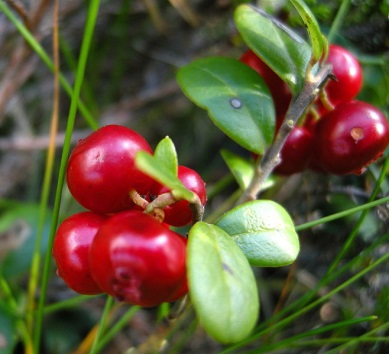 Obr.96
Obr.12
obranné sekrety různých potápníkovitých rodu dytiscus
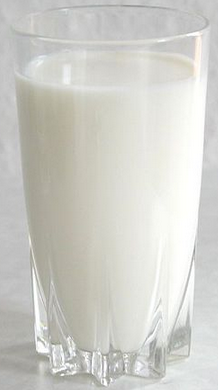 v potravinách - mléko a mléčné výrobky, v medu …
Obr.97
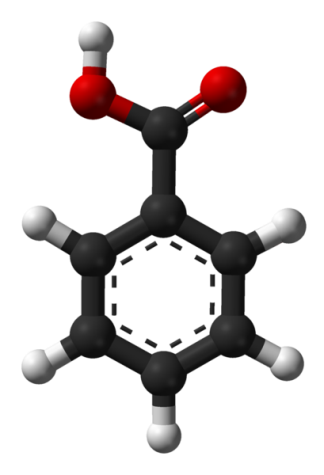 C6H5 – COOH
Kyselina benzoová
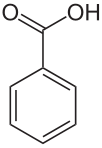 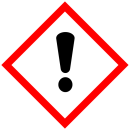 benzenkarboxylová kyselina
Obr.48
acidum benzoicum
vyrábí se parciální oxidací  toluenu kyslíkem
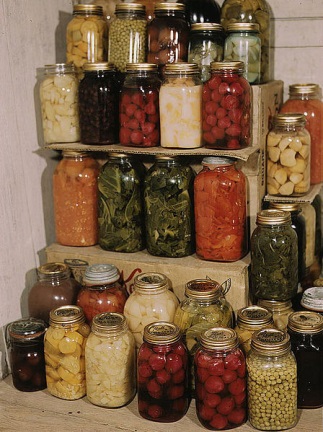 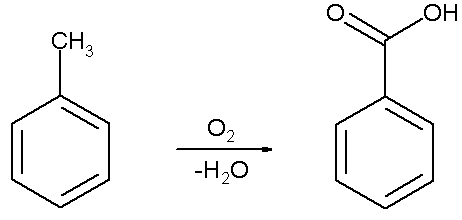 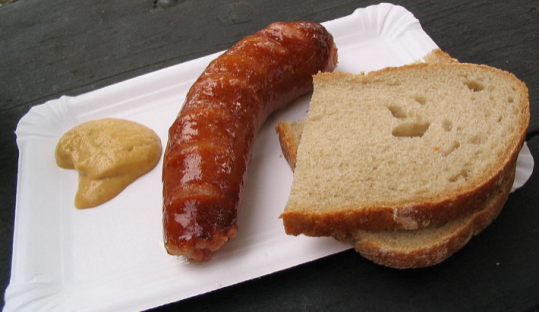 Použití
Obr.99
Obr.98
kyselina benzoová E210 a soli (sodné E211, draselné E212,vápenaté E213) se používají jako konzervační prostředky
nápoje, ovocné výrobky, hořčice, kečup, chemicky vykynutá těsta, koření, margarín, ryby, saláty …
v kombinaci s kyselinou salicylovou při léčbě kožních infekcí a může se využívat také proti akné
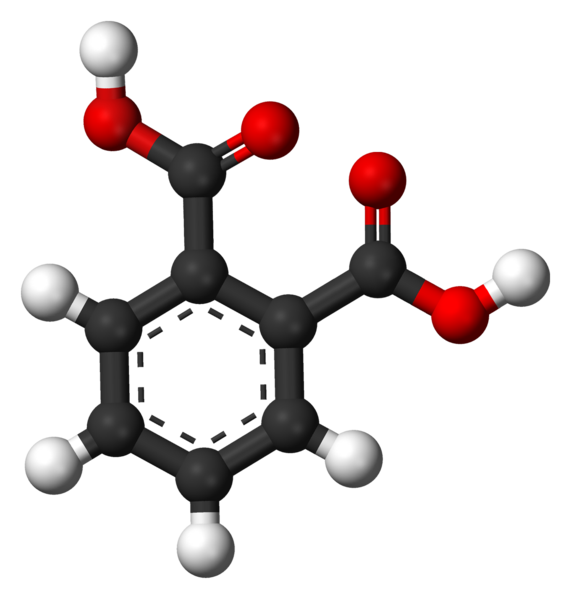 C6H4(COOH)2
Kyselina ftalová
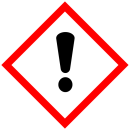 kyselina benzen-1,2-dikarboxylová
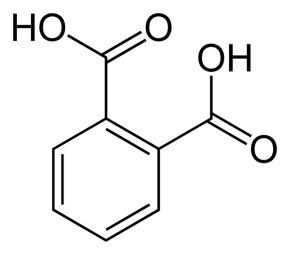 Obr.48
acidum phthalic
bezbarvá krystalická látka
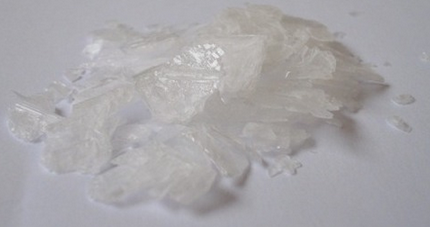 ve vodě málo rozpustná
Obr.100
rozpustná v nepolárních rozpouštědlech
jedním ze tří izomerů  kyseliny benzendikarboxylové
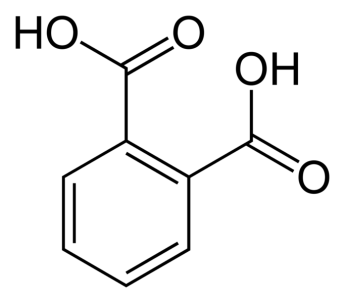 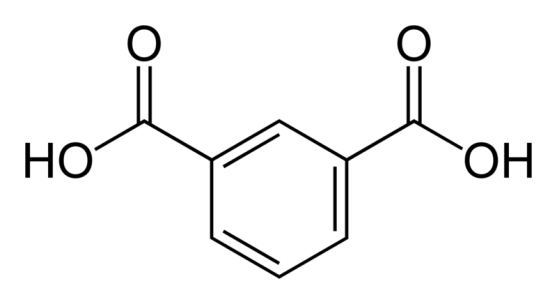 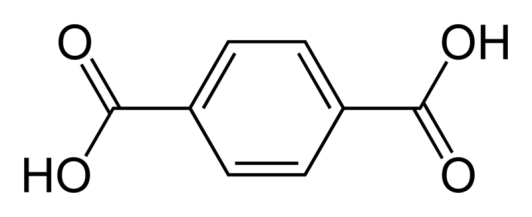 kyselina ftalová
kyselina isoftalová
kyselina tereftalová
kyselina ortho-ftalová
kyselina meta-ftalová
kyselina para-tereftalová
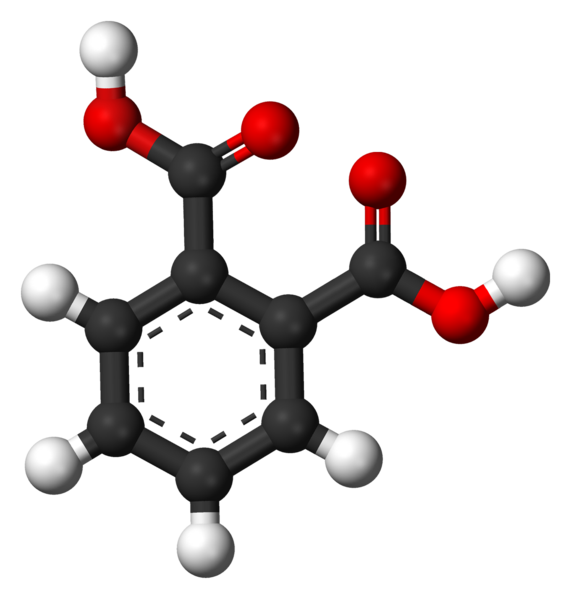 C6H4(COOH)2
Kyselina ftalová
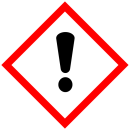 kyselina benzen-1,2-dikarboxylová
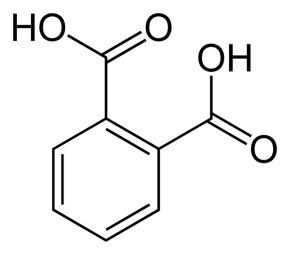 Obr.48
acidum phthalic
Použití
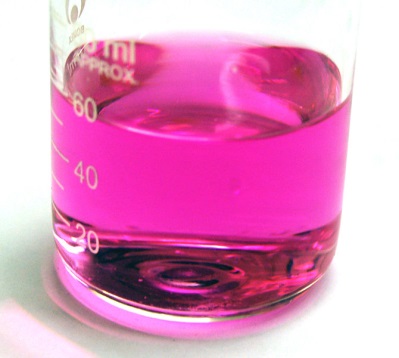 fenolftalein v zásaditém prostředí
Obr.102
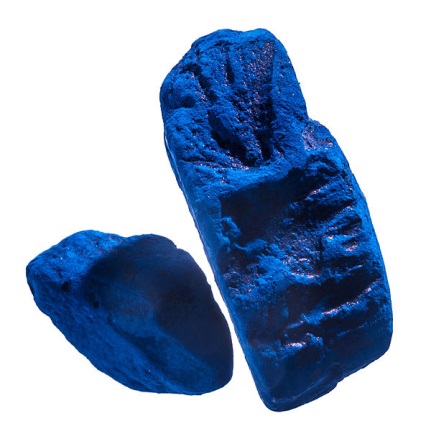 výroba barviv
Obr.101
fenolftalein (indikátor)
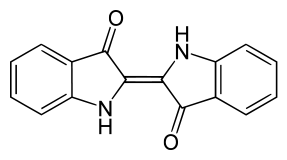 indigo
výroba ftalátů - estery kyseliny ftalové
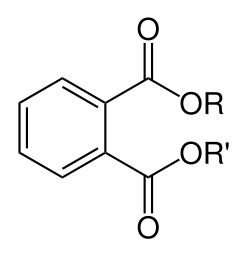 používají se jako změkčovadla při výrobě plastů
výroba sacharinu – neenergetické sladidlo
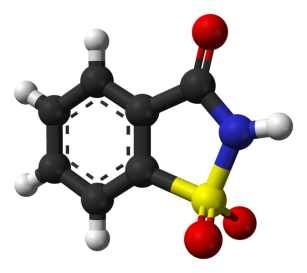 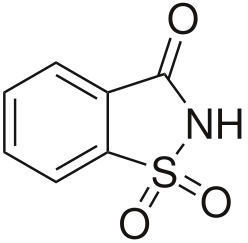 Obr.103
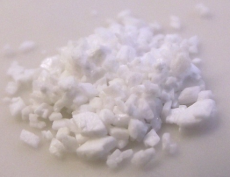 výroba syntetických voňavek
C6H4(COOH)2
Kyselina tereftalová
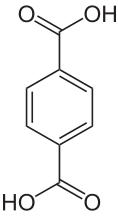 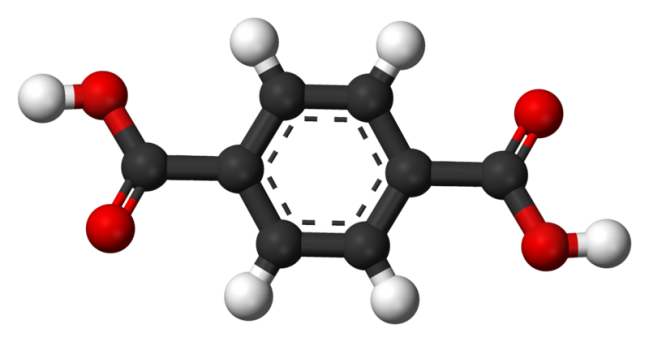 kyselina benzen-1,4-dikarboxylová
acidum terephthalic
bezbarvá krystalická látka,  sublimuje
mírně kyselá vůně
izomer kyseliny ftalové
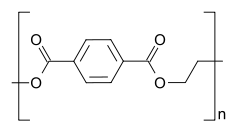 špatně rozpustná ve vodě a alkoholu
polyethylentereftalát
Použití
Obr.105
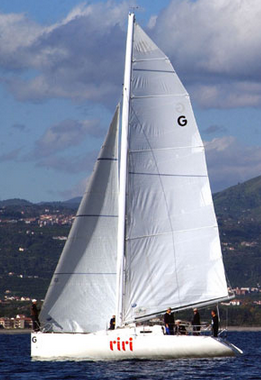 výroba syntetických vláken (PET, PTT, PTB, PEN)
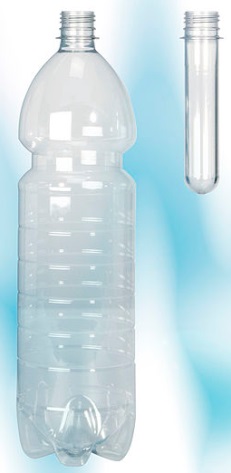 Obr.106
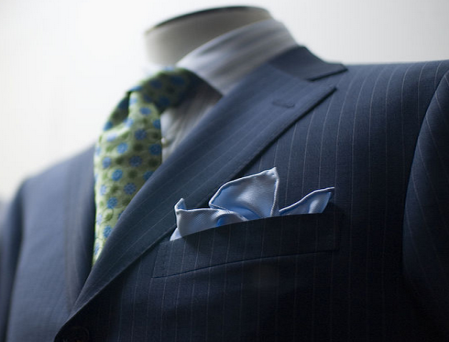 polyester (polyethylentereftalát) - tesil, trevira (obchodní názvy), PET lahve …
Obr.104
Citace
Obr.1  WRIGHT, Joseph. Soubor: JosephWright-Alchemist.jpg - Wikimedia Commons [online]. [cit. 20.2.2013]. Dostupný na WWW: http://commons.wikimedia.org/wiki/File:JosephWright-Alchemist.jpg
Obr.2  SPEIFENSENDER. Soubor: Ameisenhaufen-01.jpg - Wikimedia Commons [online]. [cit. 15.5.2013]. Dostupný na WWW: http://commons.wikimedia.org/wiki/File:Ameisenhaufen-01.jpg
Obr.3  BARTZ, Richard. Soubor: Camponotus boční 2.jpg - Wikimedia Commons [online]. [cit. 15.5.2013]. Dostupný na WWW: http://commons.wikimedia.org/wiki/File:Camponotus_sideview_2.jpg
Obr.4   VINCENTZ, Frank. Soubor: Urtica dioica06 ies.jpg - Wikimedia Commons [online]. [cit. 28.3.2013]. Dostupný na WWW: http://commons.wikimedia.org/wiki/File:Urtica_dioica06_ies.jpg
Obr.5  PROHASKA, Jerome. Soubor: Urtica dioica hairs.jpg - Wikimedia Commons [online]. [cit. 28.3.2013]. Dostupný na WWW: http://commons.wikimedia.org/wiki/File:Urtica_dioica_hairs.jpg
Obr.6  SÁNCHEZ, Luis Miguel Bugallo. Soubor: Abella en Brión - Galicia (Spain) -2.jpg - Wikimedia Commons [online]. [cit. 15.5.2013]. Dostupný na WWW: http://commons.wikimedia.org/wiki/File:Abella_en_Bri%C3%B3n_-_Galicia_(Spain)_-2.jpg?uselang=de
Obr.7  GRÖSCHL, Holger. Soubor: Vespula vulgaris5.jpg - Wikimedia Commons [online]. [cit. 15.5.2013]. Dostupný na WWW: http://commons.wikimedia.org/wiki/File:Vespula_vulgaris5.jpg?uselang=cs
Obr.8   LEOBOUDV. Soubor: Jelly cc11.jpg - Wikimedia Commons [online]. [cit. 15.5.2013]. Dostupný na WWW: http://commons.wikimedia.org/wiki/File:Jelly_cc11.jpg
Obr.9  ORSTEN HENNING. Soubor:GHS-pictogram-acid.svg - Wikipedie [online]. [cit. 1.2.2013]. Dostupný na WWW: http://cs.wikipedia.org/wiki/Soubor:GHS-pictogram-rondflam.svg
Obr.10 HENNING, Torsten. Soubor:GHS-pictogram-flamme.svg - Wikipedie [online]. [cit. 1.2.2013]. Dostupný na WWW: http://cs.wikipedia.org/wiki/Soubor:GHS-pictogram-flamme.svg
Obr.11  VIDAK. Soubor: mravenčí-acid.JPG - Wikimedia Commons [online]. [cit. 15.5.2013]. Dostupný na WWW: http://commons.wikimedia.org/wiki/File:Formic-acid.JPG
Obr.12  BAUER, Scott. Soubor: Řídká hunny.jpg - Wikimedia Commons [online]. [cit. 15.5.2013]. Dostupný na WWW: http://commons.wikimedia.org/wiki/File:Runny_hunny.jpg
Citace
Obr.13  TOMOMARUSAN. Soubor: Dovozní konzervované potraviny v Kobe.jpg - Wikimedia Commons [online]. [cit. 15.5.2013]. Dostupný na WWW: http://commons.wikimedia.org/wiki/File:Import_canned_foods_in_Kobe.jpg
Obr.14  KCDTSG. Soubor: CannedDace.JPG - Wikimedia Commons [online]. [cit. 15.5.2013]. Dostupný na WWW: http://commons.wikimedia.org/wiki/File:CannedDace.JPG
Obr.15  STAHLKOCHER. Soubor: Wiesmann Produktion 2 Leather.jpg - Wikimedia Commons[online]. [cit. 15.5.2013]. Dostupný na WWW: http://commons.wikimedia.org/wiki/File:Wiesmann_Produktion_2_Leather.jpg
Obr.16  HARRY MESCHKE DY SAHIB. Soubor: Varroa destructor bee.jpg - Wikimedia Commons [online]. [cit. 15.5.2013]. Dostupný na WWW: http://commons.wikimedia.org/wiki/File:Varroa_destructor_bee.jpg
Obr.17  TULLIUS. Soubor: Varroamilbe.jpg - Wikimedia Commons [online]. [cit. 15.5.2013]. Dostupný na WWW: http://commons.wikimedia.org/wiki/File:Varroamilbe.jpg
Obr.18  W. OELEN. Soubor: Kyselina acid.jpg - Wikimedia Commons [online]. [cit. 15.5.2013]. Dostupný na WWW: http://commons.wikimedia.org/wiki/File:Acetic_acid.jpg
Obr.19  GINGRICH, David. Soubor: AceticAcid012.jpg - Wikimedia Commons [online]. [cit. 15.5.2013]. Dostupný na WWW: http://commons.wikimedia.org/wiki/File:AceticAcid012.jpg
Obr.20  Detail obrázku č.19  GINGRICH, David. Soubor: AceticAcid012.jpg - Wikimedia Commons [online]. [cit. 15.5.2013]. Dostupný na WWW: http://commons.wikimedia.org/wiki/File:AceticAcid012.jpg
Obr.21  HRUBÝ. Soubor: Budvar, mug.JPG - Wikimedia Commons [online]. [cit. 15.5.2013]. Dostupný na WWW: http://commons.wikimedia.org/wiki/File:Budvar-mug.JPG
Obr.22  HIJAU, Babi. Soubor: AdhesivesForHouseUse002.jpg - Wikimedia Commons [online]. [cit. 15.5.2013]. Dostupný na WWW: http://commons.wikimedia.org/wiki/File:AdhesivesForHouseUse002.jpg
Obr.23  NETWEB01. Soubor: S7500.jpg - Wikimedia Commons [online]. [cit. 15.5.2013]. Dostupný na WWW: http://commons.wikimedia.org/wiki/File:S7500.jpg
Obr.24  LOZÈRE. Soubor: Pentax-istD S.jpg - Wikimedia Commons [online]. [cit. 15.5.2013]. Dostupný na WWW: http://commons.wikimedia.org/wiki/File:Pentax-istD_S.jpg
Citace
Obr.25  DREIJER, Janto. Soubor: Tablet.jpg - Wikimedia Commons [online]. [cit. 15.5.2013]. Dostupný na WWW: http://commons.wikimedia.org/wiki/File:Tablet.jpg
Obr.26  AUTO SPY. Soubor: 2008 Mercedes Benz C63 AMG - Flickr - Car Spy (27) jpg. - Wikimedia Commons [online]. [cit. 15.5.2013]. Dostupný na WWW: http://commons.wikimedia.org/wiki/File:2008_Mercedes_Benz_C63_AMG_-_Flickr_-_The_Car_Spy_(27).jpg
Obr.27  SCHEICHER, Roland. Soubor: Präzisionswürfel.jpg - Wikimedia Commons [online]. [cit. 15.5.2013]. Dostupný na WWW: http://commons.wikimedia.org/wiki/File:Pr%C3%A4zisionsw%C3%BCrfel.jpg
Obr.28  KESSELRING F.. Soubor: Kuličkové pero vyrobené z acetátu celulózy Biograde.jpg - Wikimedia Commons [online]. [cit. 15.5.2013]. Dostupný na WWW: http://commons.wikimedia.org/wiki/File:Ball_Pen_made_from_Cellulose_Acetate_Biograde.jpg
Obr.29  MARCUS33. Soubor: Acylpyrin.jpg - Wikimedia Commons [online]. [cit. 15.5.2013]. Dostupný na WWW: http://commons.wikimedia.org/wiki/File:Acylpyrin.jpg
Obr.30  ЛЕБЕДЕВ, Александр Юрьевич. Soubor: Vodní kámen-in-pipe.jpg - Wikimedia Commons [online]. [cit. 15.5.2013]. Dostupný na WWW: http://commons.wikimedia.org/wiki/File:Limescale-in-pipe.jpg
Obr.31 GRANDMONT, Jean-Pol. Soubor: In de Donker kamer.jpg - Wikimedia Commons[online]. [cit. 31.5.2013]. Dostupný na WWW: http://commons.wikimedia.org/wiki/File:In_de_donker_kamer.jpg
Obr.32  GREB, Peggy. Soubor: Různé grains.jpg - Wikimedia Commons [online]. [cit. 15.5.2013]. Dostupný na WWW: http://commons.wikimedia.org/wiki/File:Various_grains.jpg
Obr.33  CRAIG. Soubor: Oilpalm malaysia.jpg - Wikimedia Commons [online]. [cit. 15.5.2013]. Dostupný na WWW: http://commons.wikimedia.org/wiki/File:Oilpalm_malaysia.jpg
Obr.34  TORNASOLE. Soubor: Ovoce olej palm.JPG - Wikimedia Commons [online]. [cit. 15.5.2013]. Dostupný na WWW: http://commons.wikimedia.org/wiki/File:Fruit_oil_palm.JPG
Obr.35  VAN ROBIN. Soubor: Hovězí lůj-01.jpg - Wikimedia Commons [online]. [cit. 15.5.2013]. Dostupný na WWW: http://commons.wikimedia.org/wiki/File:Beef_suet-01.jpg
Obr.36  CYCLONEBILL. Soubor: Flickr - cyclonebill - Smør.jpg - Wikimedia Commons [online]. [cit. 15.5.2013]. Dostupný na WWW: http://commons.wikimedia.org/wiki/File:Flickr_-_cyclonebill_-_Sm%C3%B8r.jpg
Citace
Obr.37  KAGOR. Soubor: Cicchioli.jpg - Wikimedia Commons [online]. [cit. 15.5.2013]. Dostupný na WWW: http://commons.wikimedia.org/wiki/File:Cicchioli.jpg
Obr.38  MONNIAUX, David. Soubor: Kakaové máslo p1410148.JPG - Wikimedia Commons[online]. [cit. 15.5.2013]. Dostupný na WWW: http://commons.wikimedia.org/wiki/File:Cocoa_butter_p1410148.JPG
Obr.39  VARDEMAN, Kimberly. Soubor: John Deere bavlna kombajn kv01.jpg - Wikimedia Commons [online]. [cit. 15.5.2013]. Dostupný na WWW: http://commons.wikimedia.org/wiki/File:John_Deere_cotton_harvester_kv01.jpg
Obr.40  BEGONIA. Soubor: Baumwolle Kapsel offen1.JPG - Wikimedia Commons [online]. [cit. 15.5.2013]. Dostupný na WWW: http://commons.wikimedia.org/wiki/File:A_Baumwolle_Kapsel_offen1.JPG
Obr.41  USDA. Soubor: Cotton seeds - 01.jpg - Wikimedia Commons [online]. [cit. 15.5.2013]. Dostupný na WWW: http://commons.wikimedia.org/wiki/File:Cotton_seeds_-_01.jpg
Obr.42  UNKNOWN. Soubor:Avocado.jpeg - Wikimedia Commons [online]. [cit. 15.5.2013]. Dostupný na WWW: http://cs.wikipedia.org/wiki/Soubor:Avocado.jpeg
Obr.43  4028MDK09. Soubor:Einzelne Kerze.JPG - Wikimedia Commons [online]. [cit. 15.5.2013]. Dostupný na WWW: http://commons.wikimedia.org/wiki/File:Einzelne_Kerze.JPG?uselang=cs
Obr.44  HECKOS89. Soubor: Nivea Creme.jpg - Wikipedie [online]. [cit. 15.5.2013]. Dostupný na WWW: http://de.wikipedia.org/w/index.php?title=Datei:Nivea-Creme.jpg&filetimestamp=20050803135902&
Obr.45  MADPACK. Soubor: Bandiera Tricolore.jpg - Wikimedia Commons [online]. [cit. 15.5.2013]. Dostupný na WWW: http://commons.wikimedia.org/wiki/File:Bandiera_Tricolore.jpg?uselang=de
Obr.46  LETECTVO SPOJENÝCH STÁTŮ AMERICKÝCH. Soubor: Ecuadorian Kfir dropping napalm.jpg - Wikimedia Commons [online]. [cit. 15.5.2013]. Dostupný na WWW: http://commons.wikimedia.org/wiki/File:Ecuadorian_Kfir_dropping_napalm.jpg?uselang=cs
Obr.47  GMHOFMANN. Soubor: Stearinsäure auf Uhrglas.jpg - Wikimedia Commons [online]. [cit. 15.5.2013]. Dostupný na WWW: http://commons.wikimedia.org/wiki/File:Stearins%C3%A4ure_auf_Uhrglas.jpg
Obr.48  HENNING, Torsten. Soubor:GHS-pictogram-exclam.svg - Wikimedie [online]. [cit. 1.2.2013]. Dostupný na WWW: http://cs.wikipedia.org/wiki/Soubor:GHS-pictogram-exclam.svg
Citace
Obr.49  TORSTEN HENNING. Soubor:GHS-pictogram-pollu.svg - Wikipedie [online]. [cit. 1.2.2013]. Dostupný na WWW: http://cs.wikipedia.org/wiki/Soubor:GHS-pictogram-pollu.svg
Obr.50  NETSCH, Thomas. Soubor :2003-10-11-Bauchnabel. Jpg - Wikimedia Commons [online]. [cit. 15.5.2013]. Dostupný na WWW: http://commons.wikimedia.org/wiki/File:2003-10-11-Bauchnabel.jpg
Obr.51  XEMENENDURA. Soubor: Aceite de oliva españa.JPG - Wikimedia Commons [online]. [cit. 15.5.2013]. Dostupný na WWW: http://commons.wikimedia.org/wiki/File:Aceite_de_oliva_espa%C3%B1a.JPG?uselang=cs
Obr.52 SULLIVAN, Jon. Soubor: sunflower.jpg - Wikimedia Commons [online]. [cit. 15.5.2013]. Dostupný na WWW: http://commons.wikimedia.org/wiki/File:A_sunflower.jpg
Obr.53  HEMPE, Jörg. Soubor: Brassica napus LC0027.jpg - Wikimedia Commons [online]. [cit. 15.5.2013]. Dostupný na WWW: http://commons.wikimedia.org/wiki/File:Brassica_napus_LC0027.jpg?uselang=cs
Obr.54  ENGELHART, Adam. Soubor: Arašídy olej bottle.jpg - Wikimedia Commons [online]. [cit. 15.5.2013]. Dostupný na WWW: http://commons.wikimedia.org/wiki/File:Peanut_oil_bottle.jpg
Obr.55 POLLINATOR. Soubor: 9417.jpg Peanut - Wikimedia Commons [online]. [cit. 15.5.2013]. Dostupný na WWW: http://commons.wikimedia.org/wiki/File:Peanut_9417.jpg
Obr.56  BUBBA73. Soubor: Pecan halves.JPG - Wikimedia Commons [online]. [cit. 15.5.2013]. Dostupný na WWW: http://commons.wikimedia.org/wiki/File:Pecan_halves.JPG
Obr.57  SADFKSAF. Soubor: 12sfasfsaf.jpg - Wikimedia Commons [online]. [cit. 15.5.2013]. Dostupný na WWW: http://commons.wikimedia.org/wiki/File:12sfasfsaf.jpg
Obr.58  1MADMAX1. Soubor: Husy v Masuria.jpg - Wikimedia Commons [online]. [cit. 15.5.2013]. Dostupný na WWW: http://commons.wikimedia.org/wiki/File:Geese_in_Masuria.jpg
Obr.59  CS: USER: PERNAK. Soubor: Krocan (ZOO Vyškov cz). JPG. - Wikimedia Commons[online]. [cit. 15.5.2013]. Dostupný na WWW: http://commons.wikimedia.org/wiki/File:Krocan_(zoo_vy%C5%A1kov_cz.).JPG
Obr.60  ZELL H.. Soubor: Carthamus tinctorius 002.JPG - Wikimedia Commons [online]. [cit. 20.5.2013]. Dostupný na WWW: http://commons.wikimedia.org/wiki/File:Carthamus_tinctorius_002.JPG?uselang=cs
Citace
Obr.61  GILBERT8888. Soubor: Schlafmohn lila.jpg - Wikimedia Commons [online]. [cit. 20.5.2013]. Dostupný na WWW: http://commons.wikimedia.org/wiki/File:Schlafmohn_lila.jpg
Obr.62  BARLIC, Irena. Soubor: Lahve-of-konopí oil.jpg - Wikimedia Commons [online]. [cit. 20.5.2013]. Dostupný na WWW: http://commons.wikimedia.org/wiki/File:Bottles-of-hemp-oil.jpg
Obr.63  BASILICOFRESCO. Soubor: Kukuřičný olej (mais) jpg. - Wikimedia Commons [online]. [cit. 20.5.2013]. Dostupný na WWW: http://commons.wikimedia.org/wiki/File:Corn_oil_(mais).jpg
Obr.64  BAUER, Scott. Soubor: Sojabohne.jpg - Wikimedia Commons [online]. [cit. 20.5.2013]. Dostupný na WWW: http://commons.wikimedia.org/wiki/File:Sojabohne.jpg
Obr.65  D VSQUEZ. Soubor: Gallito blanco 4meses.JPG - Wikimedia Commons [online]. [cit. 20.5.2013]. Dostupný na WWW: http://commons.wikimedia.org/wiki/File:Gallito_blanco_4meses.JPG
Obr.66  JEFRAS. Soubor: Raw egg.jpg - Wikimedia Commons [online]. [cit. 20.5.2013]. Dostupný na WWW: http://commons.wikimedia.org/wiki/File:Raw_egg.jpg
Obr.67  KRIPLOZOIK. Soubor: Světlice barvířská oil.jpg - Wikimedia Commons [online]. [cit. 20.5.2013]. Dostupný na WWW: http://commons.wikimedia.org/wiki/File:Safflower_oil.jpg
Obr.68  MANGL, Ondřej. Soubor: C2H2O4.png - Wikimedia Commons [online]. [cit. 20.5.2013]. Dostupný na WWW: http://commons.wikimedia.org/wiki/File:C2H2O4.png
Obr.69  KARWATH, André. Soubor: Common wood sorrel (aka).jpg - Wikimedia Commons[online]. [cit. 20.5.2013]. Dostupný na WWW: http://commons.wikimedia.org/wiki/File:Common_wood_sorrel_(aka).jpg?uselang=cs
Obr.70  HAJOTTHU. Soubor:. SauerampferPflanze (Rumex acetosa) jpg - Wikimedia Commons[online]. [cit. 20.5.2013]. Dostupný na WWW: http://commons.wikimedia.org/wiki/File:SauerampferPflanze_%28Rumex_acetosa%29.jpg
Obr.71  SELVAS, Victor M. Vicente. Soubor: Espinac 5nov.JPG - Wikimedia Commons [online]. [cit. 20.5.2013]. Dostupný na WWW: http://commons.wikimedia.org/wiki/File:Espinac_5nov.JPG
Obr.72  RASBAK. Soubor: Rabarber stelen.jpg - Wikimedia Commons [online]. [cit. 20.5.2013]. Dostupný na WWW: http://commons.wikimedia.org/wiki/File:Rabarber_stelen.jpg
Citace
Obr.73  RASBAK. Soubor: Swiss Chard.jpg - Wikimedia Commons [online]. [cit. 20.5.2013]. Dostupný na WWW: http://commons.wikimedia.org/wiki/File:Swiss_Chard.jpg
Obr.74  UVEEDZIGN. Soubor: Kakao Plant.JPG - Wikimedia Commons [online]. [cit. 20.5.2013]. Dostupný na WWW: http://commons.wikimedia.org/wiki/File:Cocoa_Plant.JPG
Obr.75   EVAN-AMOS. Soubor: Řepa-Bundle.jpg - Wikimedia Commons [online]. [cit. 20.5.2013]. Dostupný na WWW: http://commons.wikimedia.org/wiki/File:Beets-Bundle.jpg
Obr.76  CHERNILEVSKY, George. Soubor: Cep v košíku 2006 G01.jpg - Wikimedia Commons[online]. [cit. 20.5.2013]. Dostupný na WWW: http://commons.wikimedia.org/wiki/File:Cep_in_basket_2006_G01.jpg
Obr.77  AUTOR NEUVEDEN. Soubor: LA2-Blitz-0309.jpg - Wikimedia Commons [online]. [cit. 20.5.2013]. Dostupný na WWW: http://commons.wikimedia.org/wiki/File:LA2-Blitz-0309.jpg
Obr.78  HAGENLOCHER, Markus. Soubor: Zuckerrübe.jpg - Wikimedia Commons [online]. [cit. 22.5.2013]. Dostupný na WWW: http://commons.wikimedia.org/wiki/File:Zuckerr%C3%BCbe.jpg
Obr.79  DJM55. Soubor: 4 grain phenobarb.jpg - Wikimedia Commons [online]. [cit. 22.5.2013]. Dostupný na WWW: http://commons.wikimedia.org/wiki/File:4_grain_phenobarb.jpg
Obr.80  LHCHEM. Soubor: Ukázka jantarové acid.jpg - Wikimedia Commons [online]. [cit. 22.5.2013]. Dostupný na WWW: http://commons.wikimedia.org/wiki/File:Sample_of_succinic_acid.jpg
Obr.81  DADEROT. Soubor: Ovoce Stall v Barceloně Market.jpg - Wikimedia Commons [online]. [cit. 22.5.2013]. Dostupný na WWW: http://commons.wikimedia.org/wiki/File:Fruit_Stall_in_Barcelona_Market.jpg
Obr.82  KARWATH, André. Soubor: Red Wine Glas.jpg - Wikimedia Commons [online]. [cit. 8.5.2013]. Dostupný na WWW: http://commons.wikimedia.org/wiki/File:Red_Wine_Glas.jpg
Obr.83  KARWATH, André. Soubor: Bílé víno Glas.jpg - Wikimedia Commons [online]. [cit. 22.5.2013]. Dostupný na WWW: http://commons.wikimedia.org/wiki/File:White_Wine_Glas.jpg
Obr.84  GARDEN, Tranquil. Soubor: Bronzenylons.jpg - Wikimedia Commons [online]. [cit. 15.5.2013]. Dostupný na WWW: http://commons.wikimedia.org/wiki/File:Bronzenylons.jpg
Citace
Obr.85 RICHFIELD, David. Soubor: FlattenedRoundPills.jpg - Wikimedia Commons [online]. [cit. 22.5.2013]. Dostupný na WWW: http://commons.wikimedia.org/wiki/File:FlattenedRoundPills.jpg
Obr.86 NORSCI. Soubor: Benzoid acid.jpg - Wikimedia Commons [online]. [cit. 22.5.2013]. Dostupný na WWW: http://commons.wikimedia.org/wiki/File:Benzoid_acid.jpg
Obr.87  RECHENTHIN, Clarence A.. Soubor: Styrax platanifolius.jpg - Wikimedia Commons[online]. [cit. 22.5.2013]. Dostupný na WWW: http://commons.wikimedia.org/wiki/File:Styrax_platanifolius.jpg
Obr.88  LACHNER, Birgit. Soubor: Benzoe-Harz.jpg - Wikimedia Commons [online]. [cit. 22.5.2013]. Dostupný na WWW: http://commons.wikimedia.org/wiki/File:Benzoe-Harz.jpg
Obr.89  CITY OF ST VINCENT DE MONTALT. Soubor: Botafumeiro.JPG - Wikimedia Commons[online]. [cit. 22.5.2013]. Dostupný na WWW: http://commons.wikimedia.org/wiki/File:Botafumeiro.JPG
Obr.90  КУРИЛОВ, Александр. Soubor: Východní nešpory entrance.jpg - Wikimedia Commons[online]. [cit. 22.5.2013]. Dostupný na WWW: http://commons.wikimedia.org/wiki/File:Eastern_vespers_entrance.jpg
Obr.91  JARVIS, Dennis. Soubor: Flickr - archer10 (Dennis) - Čína-8124.jpg - Wikimedia Commons [online]. [cit. 22.5.2013]. Dostupný na WWW: http://commons.wikimedia.org/wiki/File:Flickr_-_archer10_(Dennis)_-_China-8124.jpg
Obr.92  RØNNING, Arnstein. Soubor: Tyting.jpg - Wikimedia Commons [online]. [cit. 8.5.2013]. Dostupný na WWW: http://commons.wikimedia.org/wiki/File:Tyting.jpg
Obr.93   JUHANSON. Soubor: Maliny (Rubus idaeus) jpg. - Wikimedia Commons [online]. [cit. 8.5.2013]. Dostupný na WWW: http://commons.wikimedia.org/wiki/File:Raspberries_(Rubus_Idaeus).jpg
Obr.94  SILARSKI, Marek. Soubor: Bieszczady Flora.jpg - Wikimedia Commons [online]. [cit. 22.5.2013]. Dostupný na WWW: http://commons.wikimedia.org/wiki/File:Bieszczady_Flora.jpg?uselang=cs
Obr.95  BAUER, Scott. Soubor: C5 plum pox resistant plum.jpg - Wikimedia Commons [online]. [cit. 22.5.2013]. Dostupný na WWW: http://commons.wikimedia.org/wiki/File:C5_plum_pox_resistant_plum.jpg?uselang=cs
Obr.96  REITTER. Soubor: Dytiscus marginalis mužské female.png - Wikimedia Commons[online]. [cit. 22.5.2013]. Dostupný na WWW: http://commons.wikimedia.org/wiki/File:Dytiscus_marginalis_male-female.png
Citace
Obr.97  KÜHN, Stefan. Soubor: Mléko glass.jpg - Wikimedia Commons [online]. [cit. 22.5.2013]. Dostupný na WWW: http://commons.wikimedia.org/wiki/File:Milk_glass.jpg
Obr.98  USA, KNIHOVNA KONGRESU. Soubor: PreservedFood1.jpg - Wikimedia Commons[online]. [cit. 22.5.2013]. Dostupný na WWW: http://commons.wikimedia.org/wiki/File:PreservedFood1.jpg
Obr.99  STRACHOŇ(BAZI), Martin. Soubor: klobása s chlebem hořčicí.jpg - Wikimedia Commons [online]. [cit. 22.5.2013]. Dostupný na WWW: http://commons.wikimedia.org/wiki/File:Klob%C3%A1sa_s_chlebem_a_ho%C5%99%C4%8Dic%C3%AD.jpg
Obr.100  FK1954. Soubor: ftalové acid.JPG - Wikimedia Commons [online]. [cit. 22.5.2013]. Dostupný na WWW: http://commons.wikimedia.org/wiki/File:Phthalic_acid.JPG
Obr.101  MILLS, Ben. Soubor: fenolftalein-at-pH-9.jpg - Wikimedia Commons [online]. [cit. 22.5.2013]. Dostupný na WWW: http://commons.wikimedia.org/wiki/File:Phenolphthalein-at-pH-9.jpg
Obr.102  STROE, David. Soubor: Indigo cake.jpg - Wikimedia Commons [online]. [cit. 22.5.2013]. Dostupný na WWW: http://commons.wikimedia.org/wiki/File:Indigo_cake.jpg
Obr.103  RILLKE. Soubor: Sacharin-Na látka photo.jpg - Wikimedia Commons [online]. [cit. 22.5.2013]. Dostupný na WWW: http://commons.wikimedia.org/wiki/File:Saccharin-Na_substance_photo.jpg
Obr.104 GORDINE, Nicole. Soubor: Plastové bottle.jpg - Wikimedia Commons [online]. [cit. 22.5.2013]. Dostupný na WWW: http://commons.wikimedia.org/wiki/File:Plastic_bottle.jpg
Obr.105  BRAIN, Mate. Soubor: US Sailing Team2.jpg - Wikimedia Commons [online]. [cit. 22.5.2013]. Dostupný na WWW: http://commons.wikimedia.org/wiki/File:US_Sailing_Team2.jpg
Obr.106  GOYETTE, Paul. Soubor: šedá a tmavě modrá souprava na mannequin.jpg - Wikimedia Commons [online]. [cit. 22.5.2013]. Dostupný na WWW: http://commons.wikimedia.org/wiki/File:Grey_and_navy_suit_on_mannequin.jpg
Obr.107  YGREK. Soubor: Slunečnicové oil.jpg - Wikimedia Commons [online]. [cit. 22.5.2013]. Dostupný na WWW: http://commons.wikimedia.org/wiki/File:Sunflowerseed_oil.jpg
Literatura
Honza, J.; Mareček, A.     Chemie pro čtyřletá gymnázia (3.díl). Brno: DaTaPrint, 2000;ISBN 80-7182-057-1
Pacák, J.                             Chemie pro 2. ročník gymnázií. Praha: SPN, 1985
Kotlík B., Růžičková K.    Chemie I. v kostce pro střední školy, Fragment 2002, ISBN: 80-7200-337-2
Vacík J. a kolektiv              Přehled středoškolské chemie, SPN 1995, ISBN: 80-85937-08-5